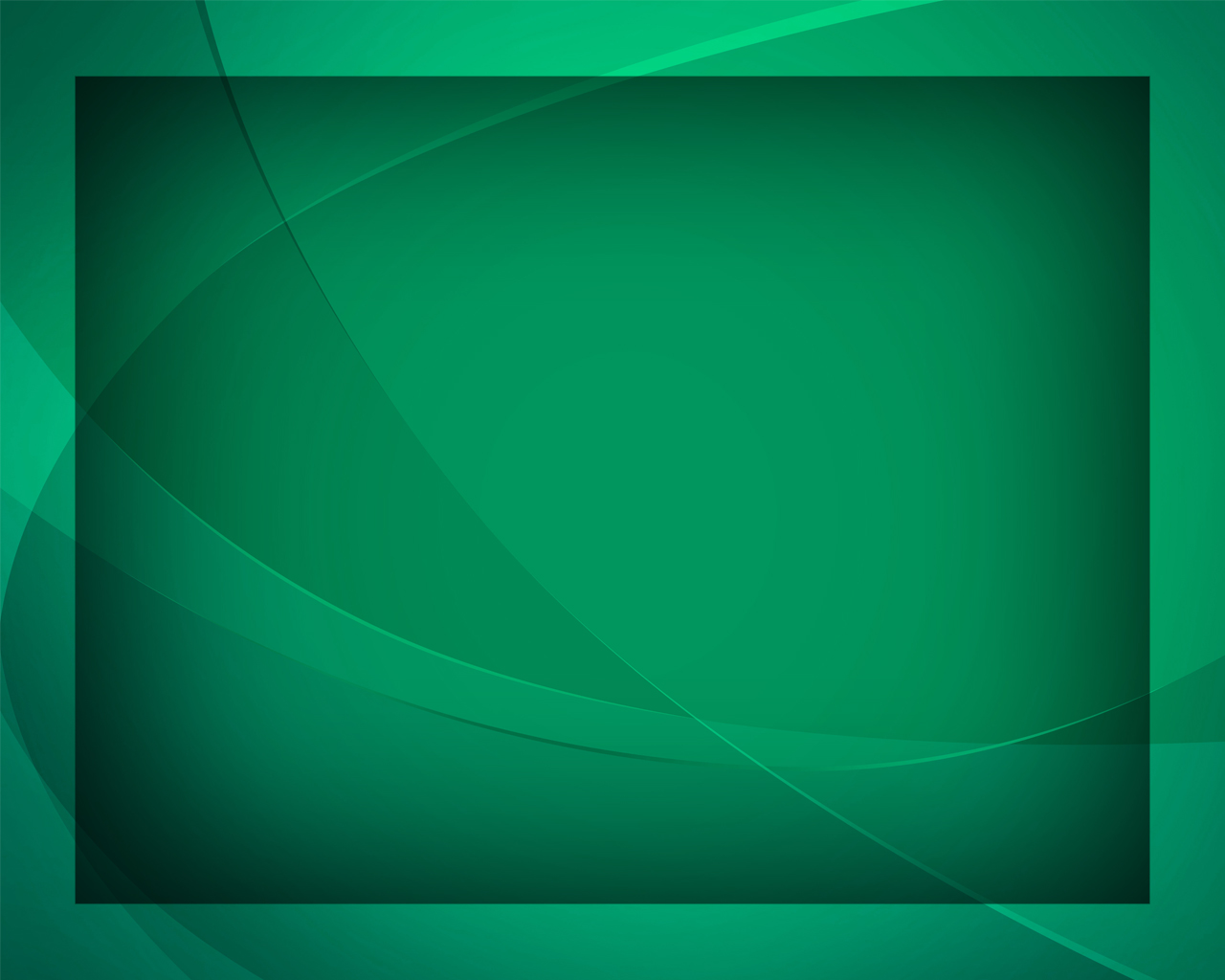 Блажен тот дом
Гимны надежды №331
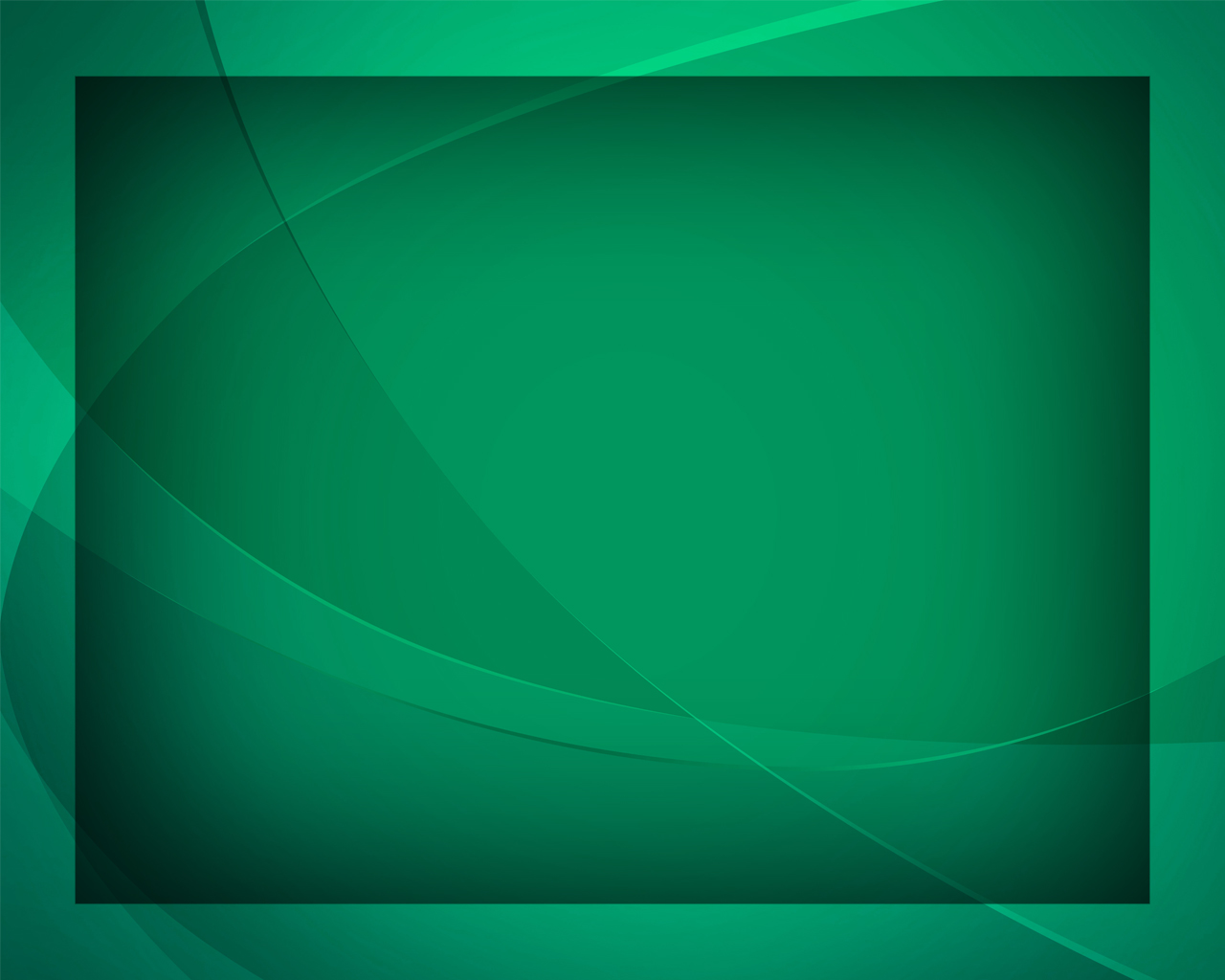 Блажен тот дом, 
в который Ты, Спаситель,
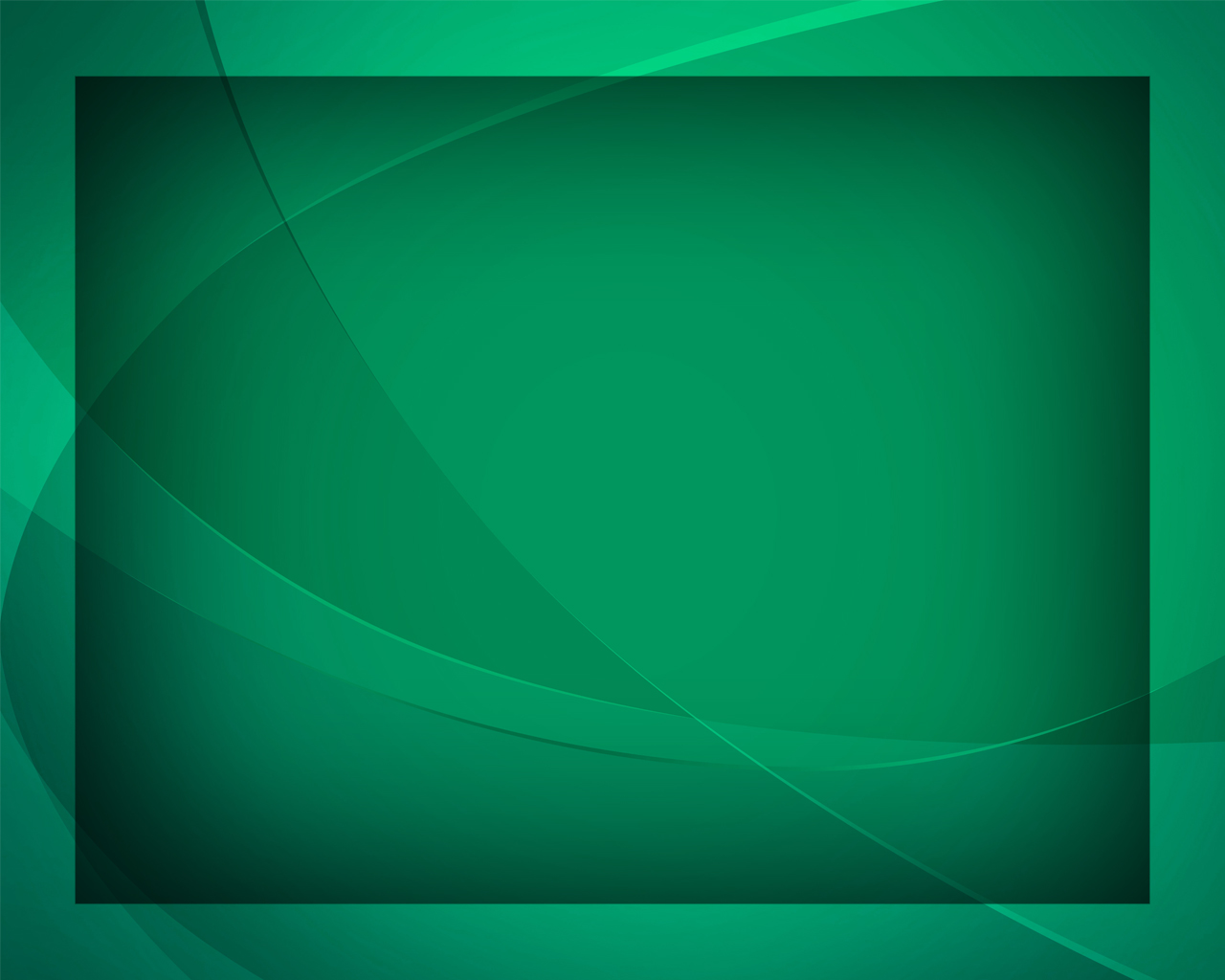 Вошёл как
 верный Друг, 
как Гость святой,
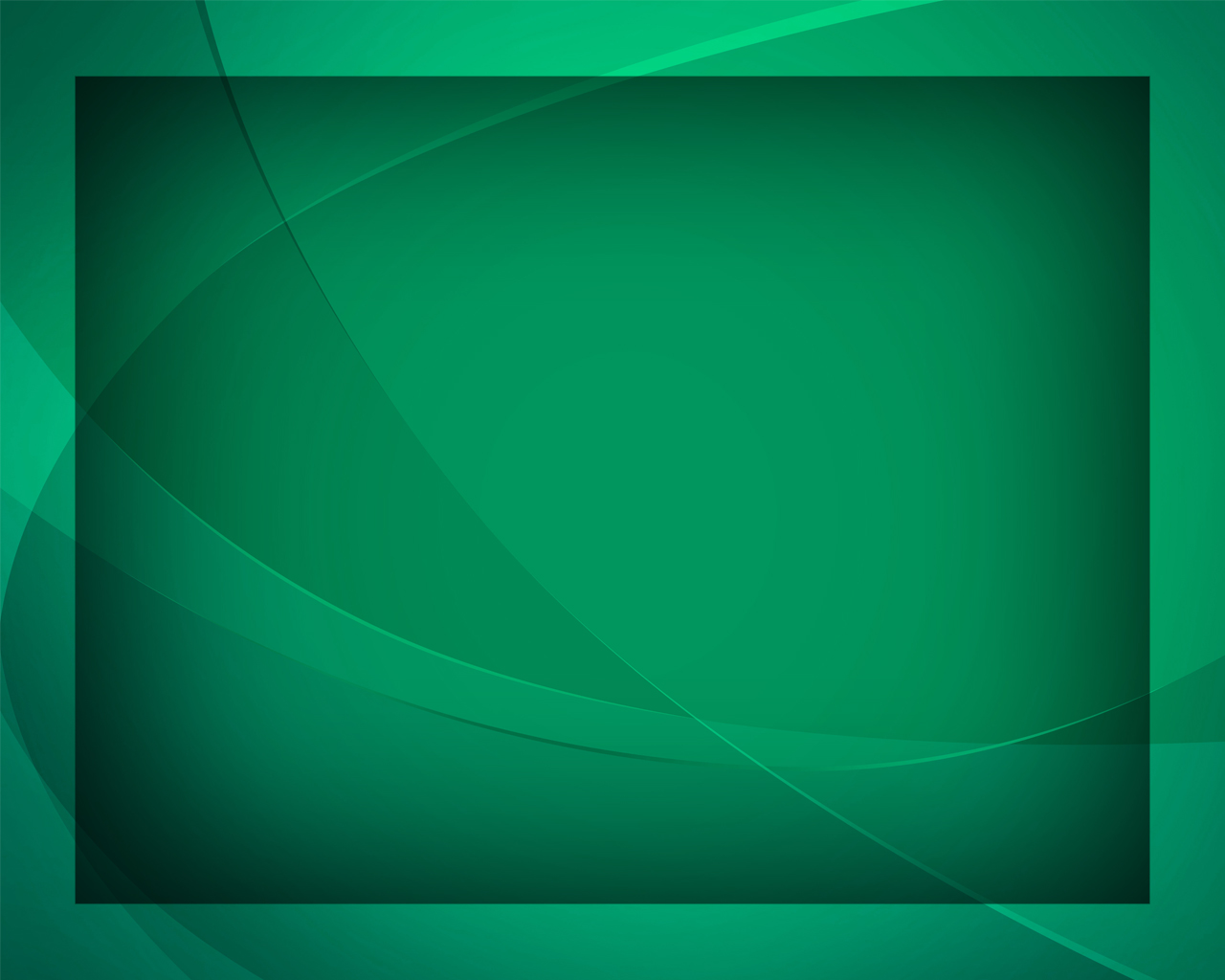 Где сотворил Ты мирную обитель
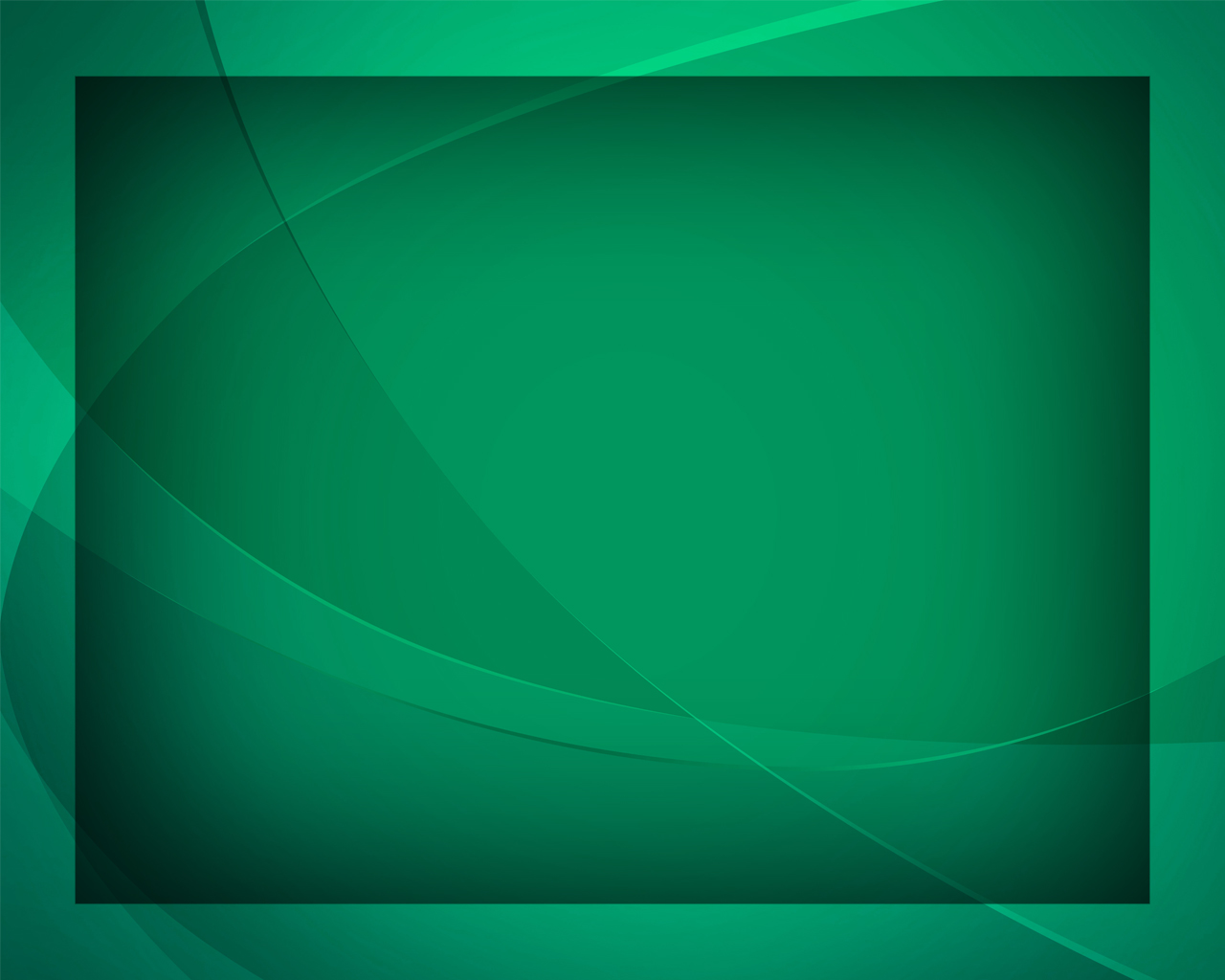 И Сам хранишь могучею рукой,
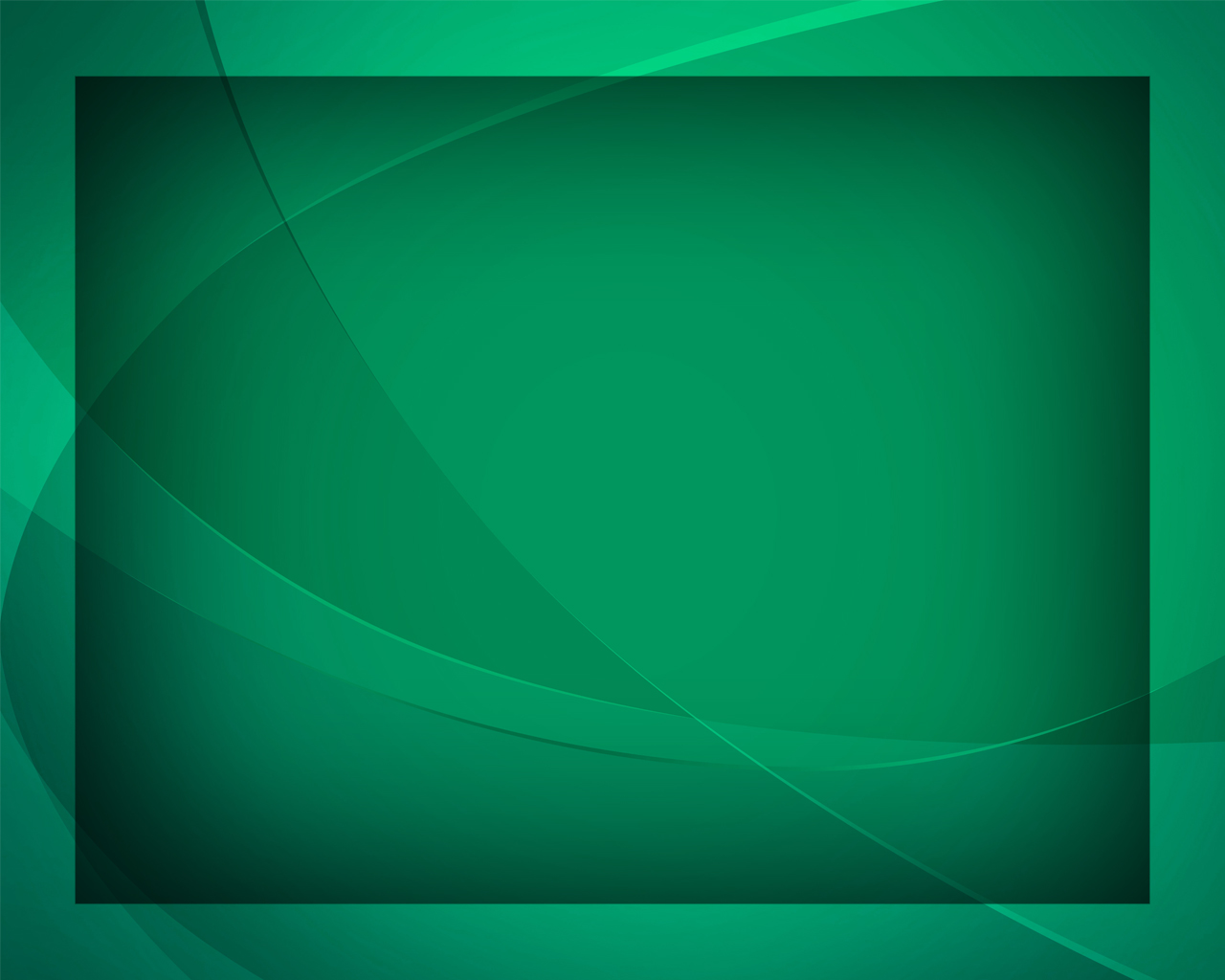 Где все сердца 
и взоры обращают
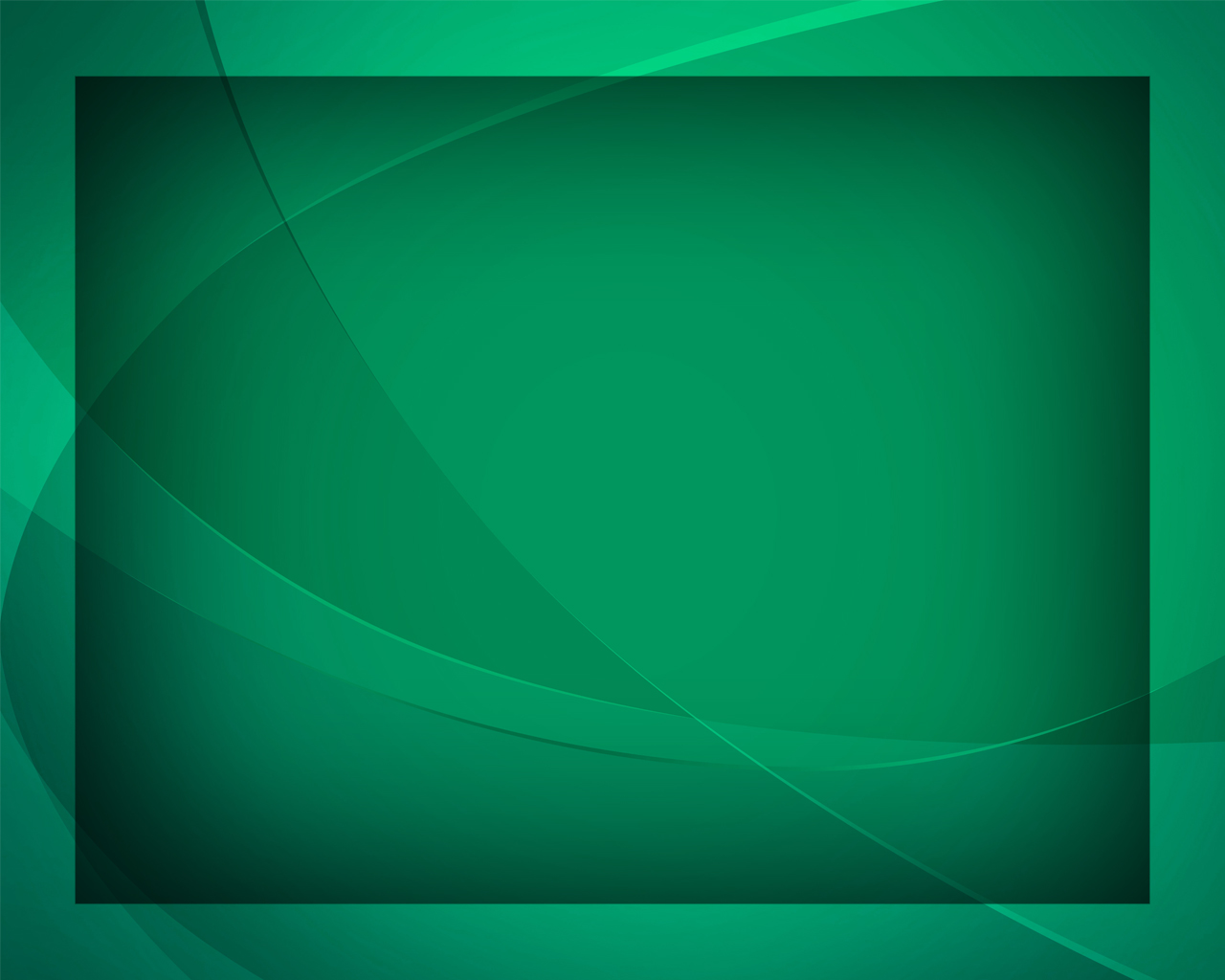 К Тебе, Спасителю, Творцу миров,
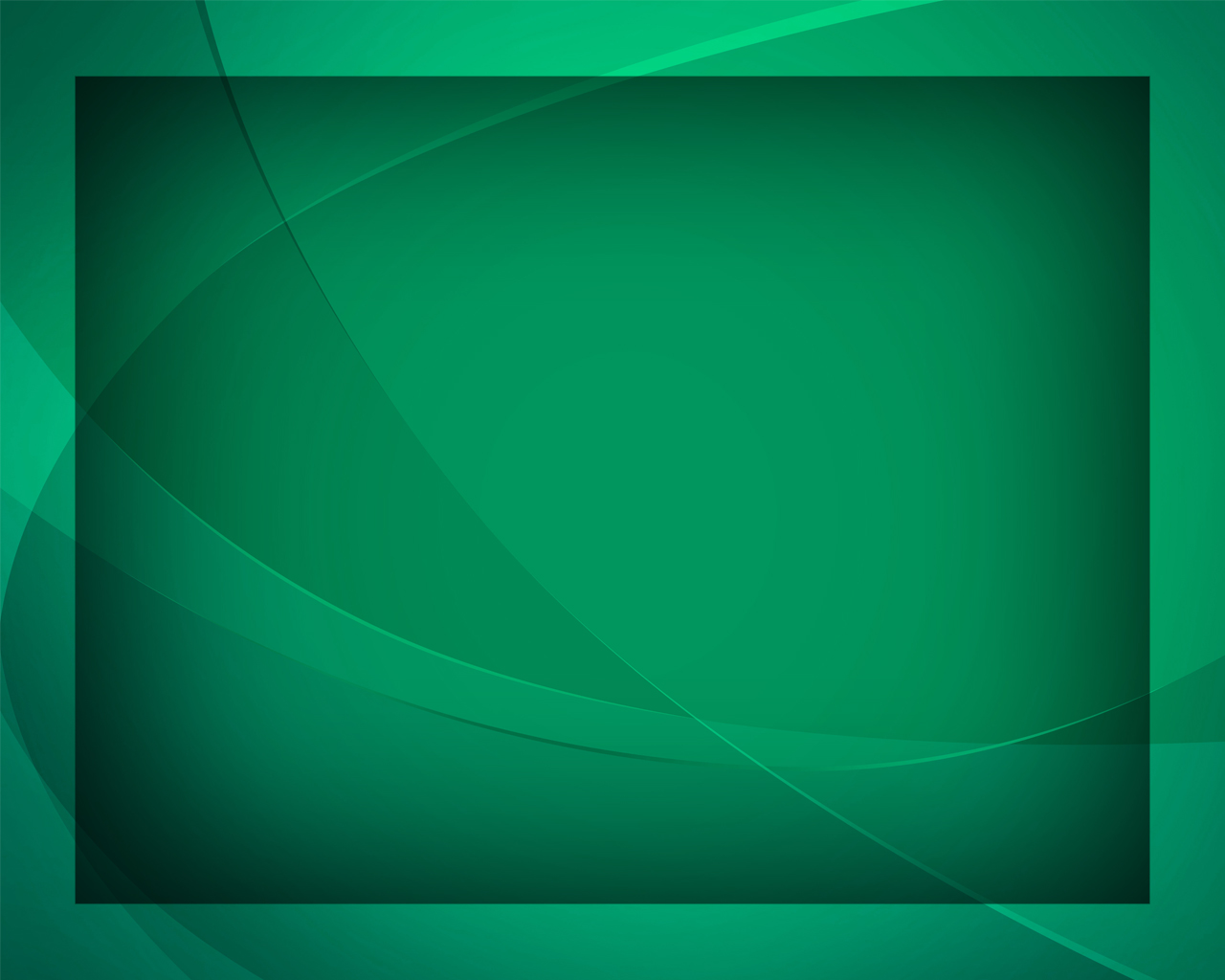 Где Твой 
святой Закон 
все соблюдают
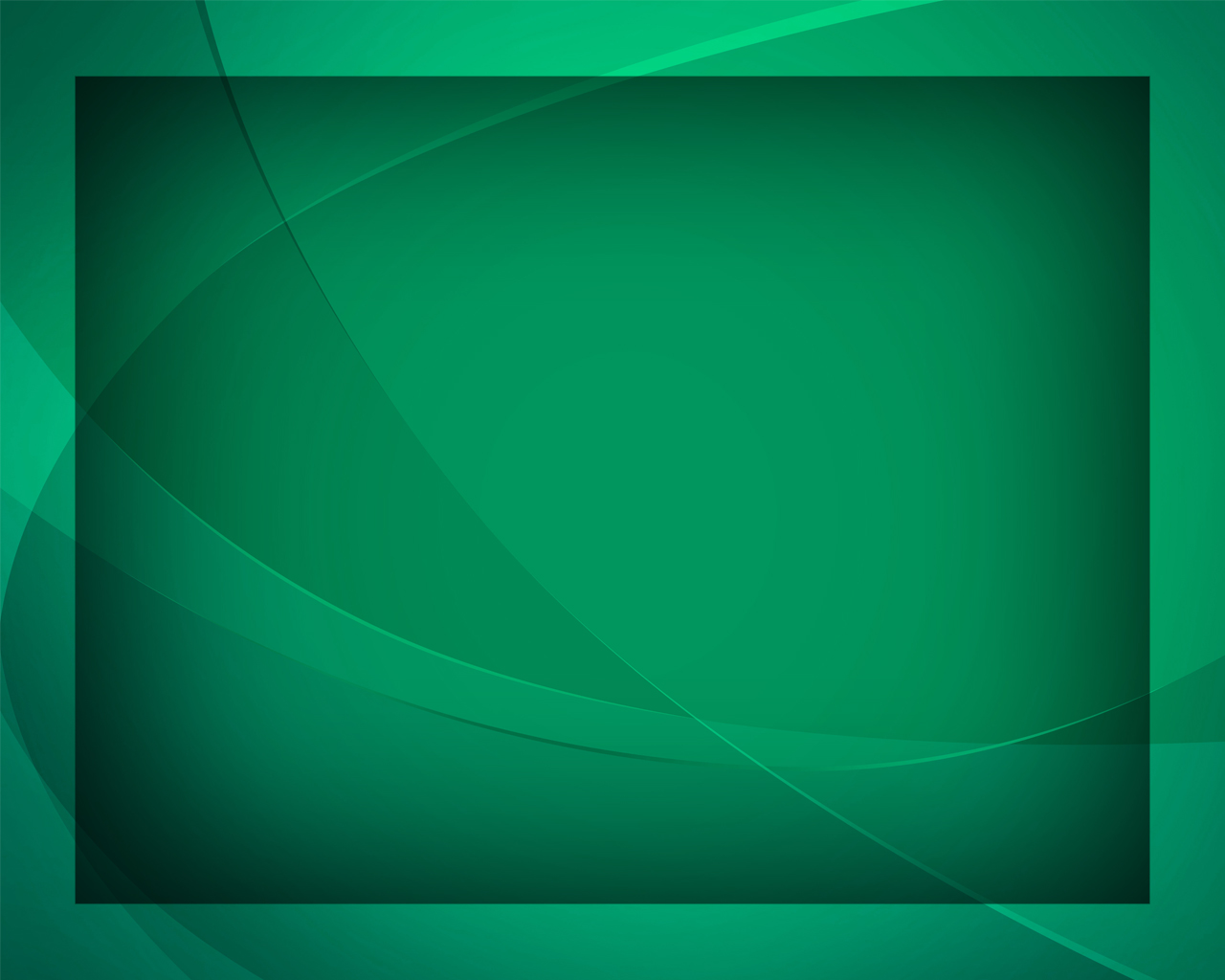 И всякий за Тобой идти готов.
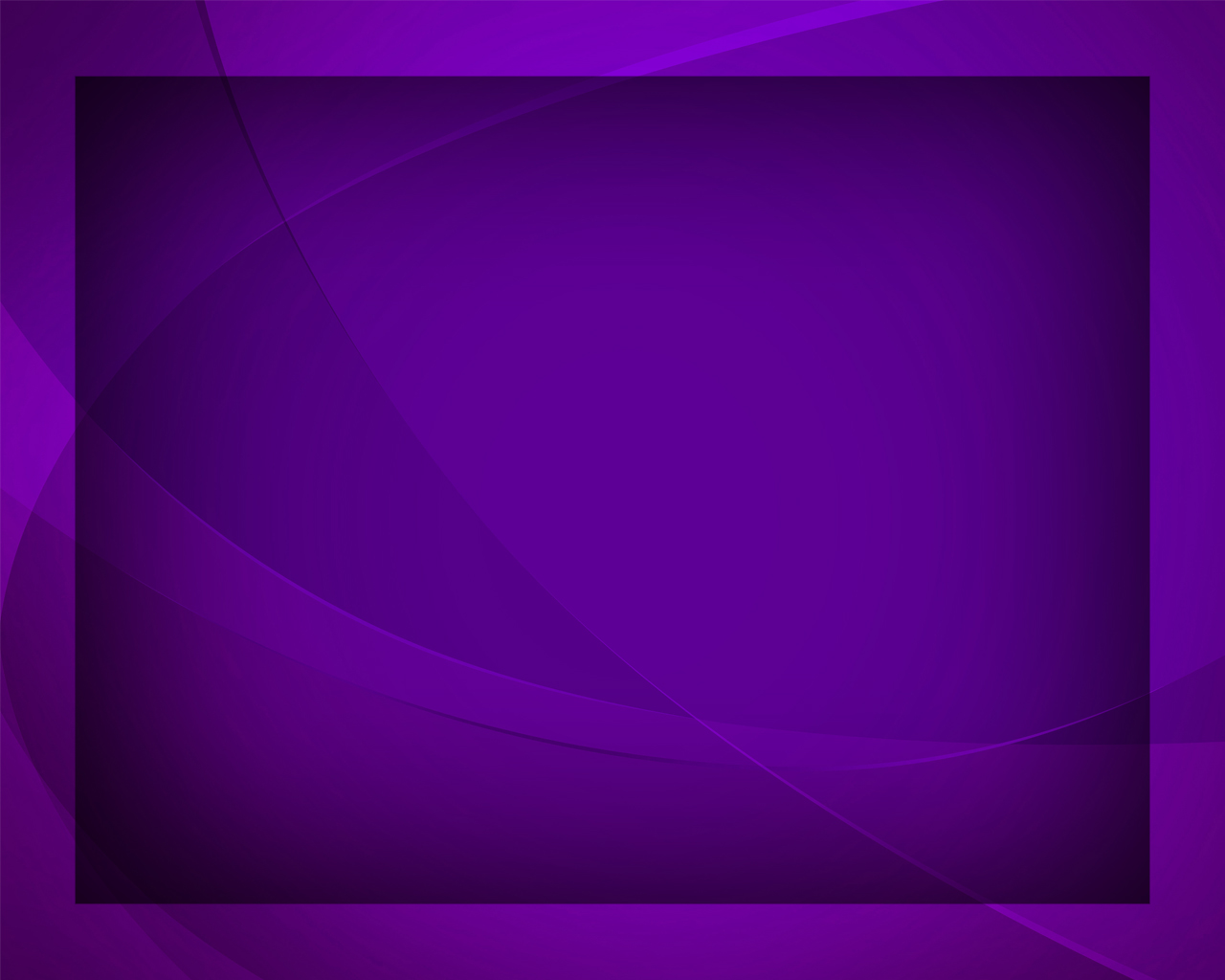 Блажен тот дом, 
в котором
 муж с женою
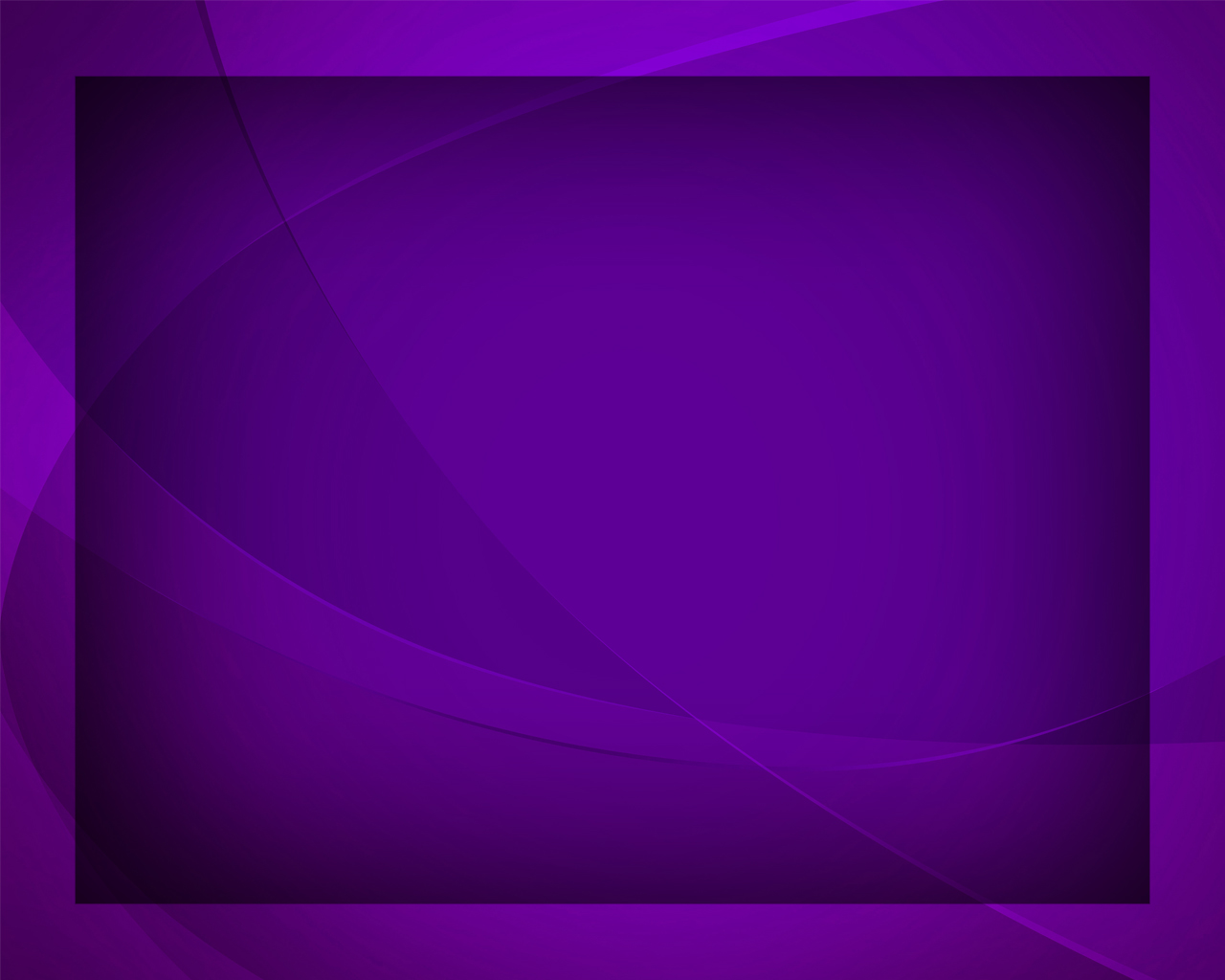 Единство веры 
и любви хранят,
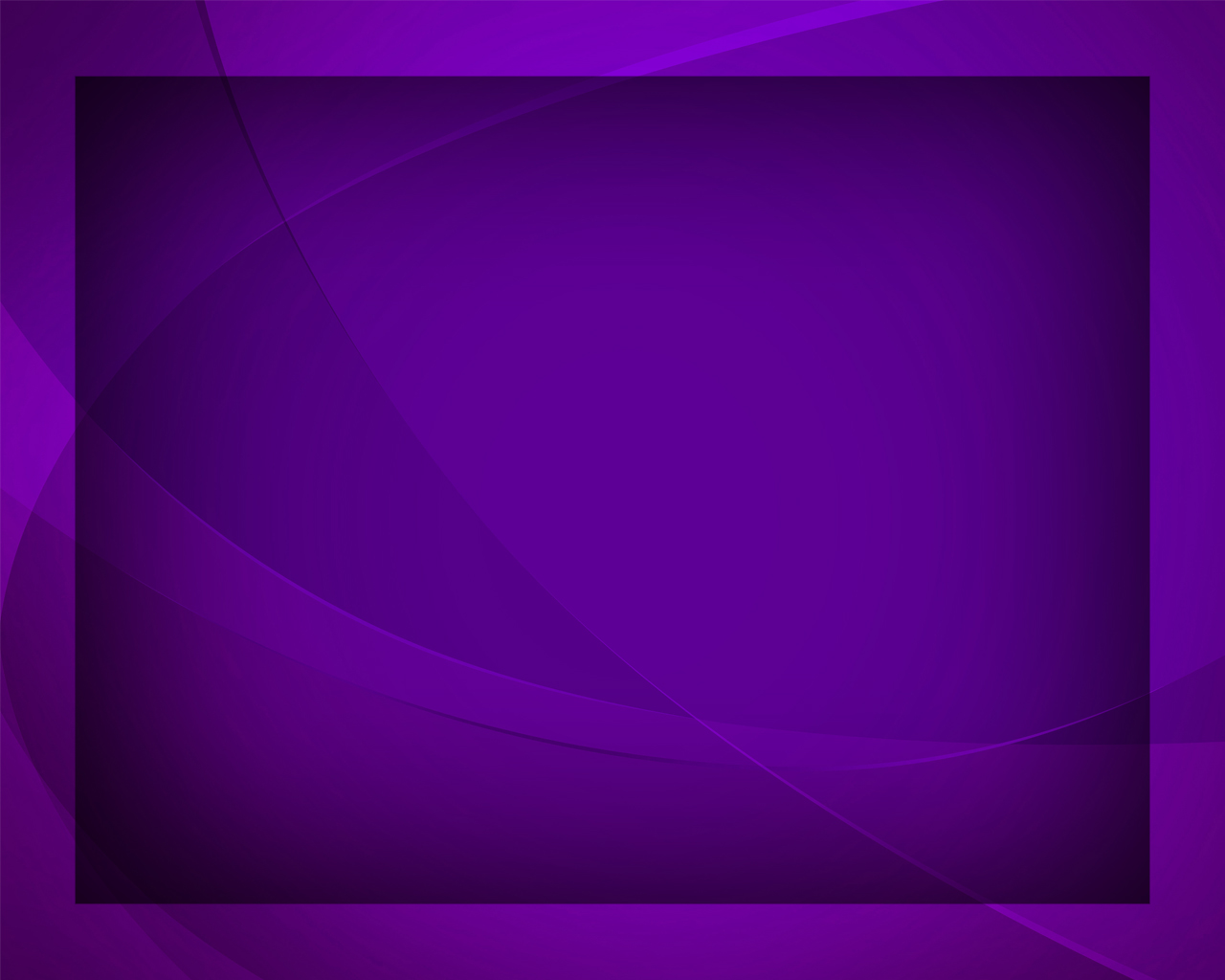 Где на устах 
с молитвою святою,
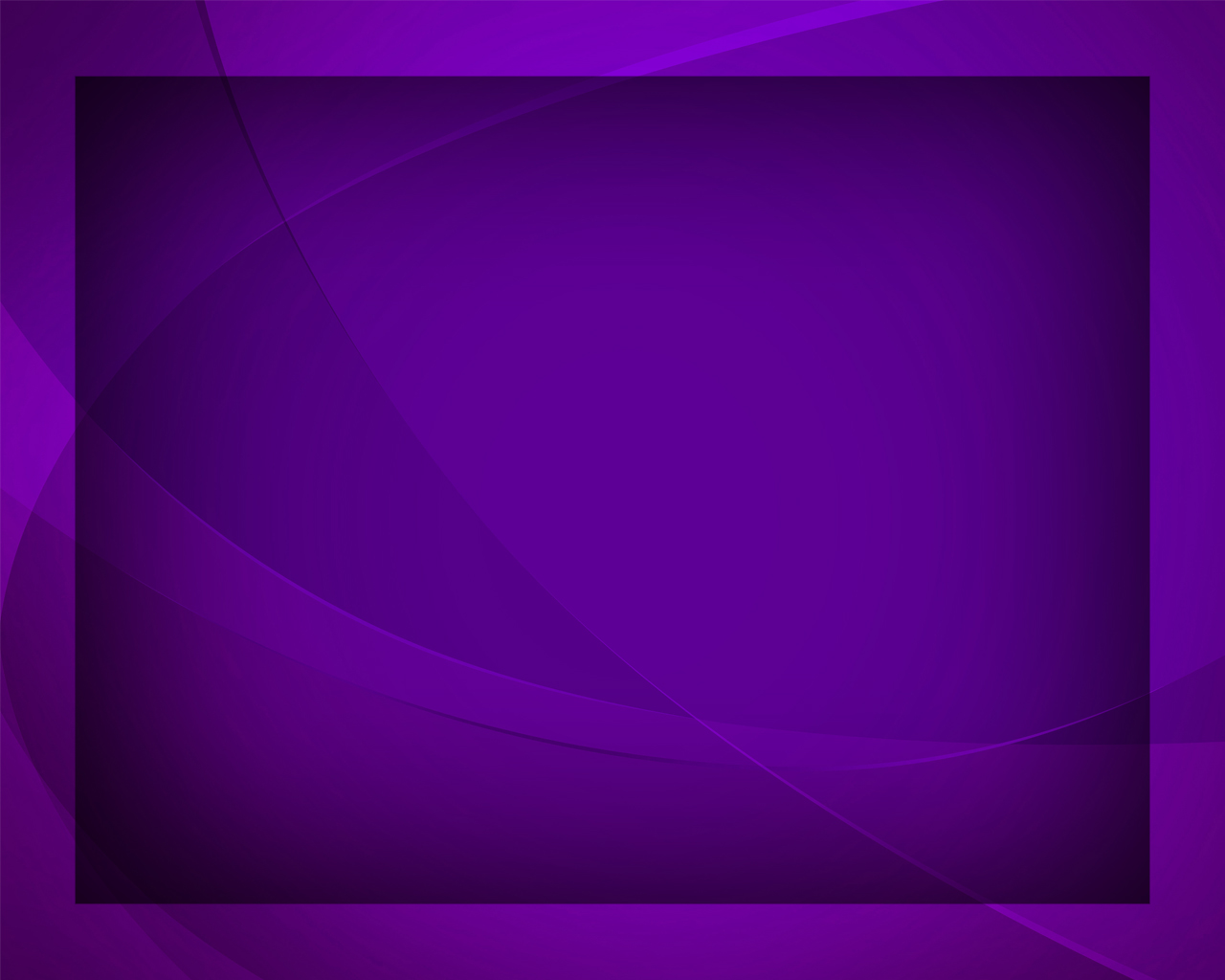 Благоговея, 
пред Тобой стоят,
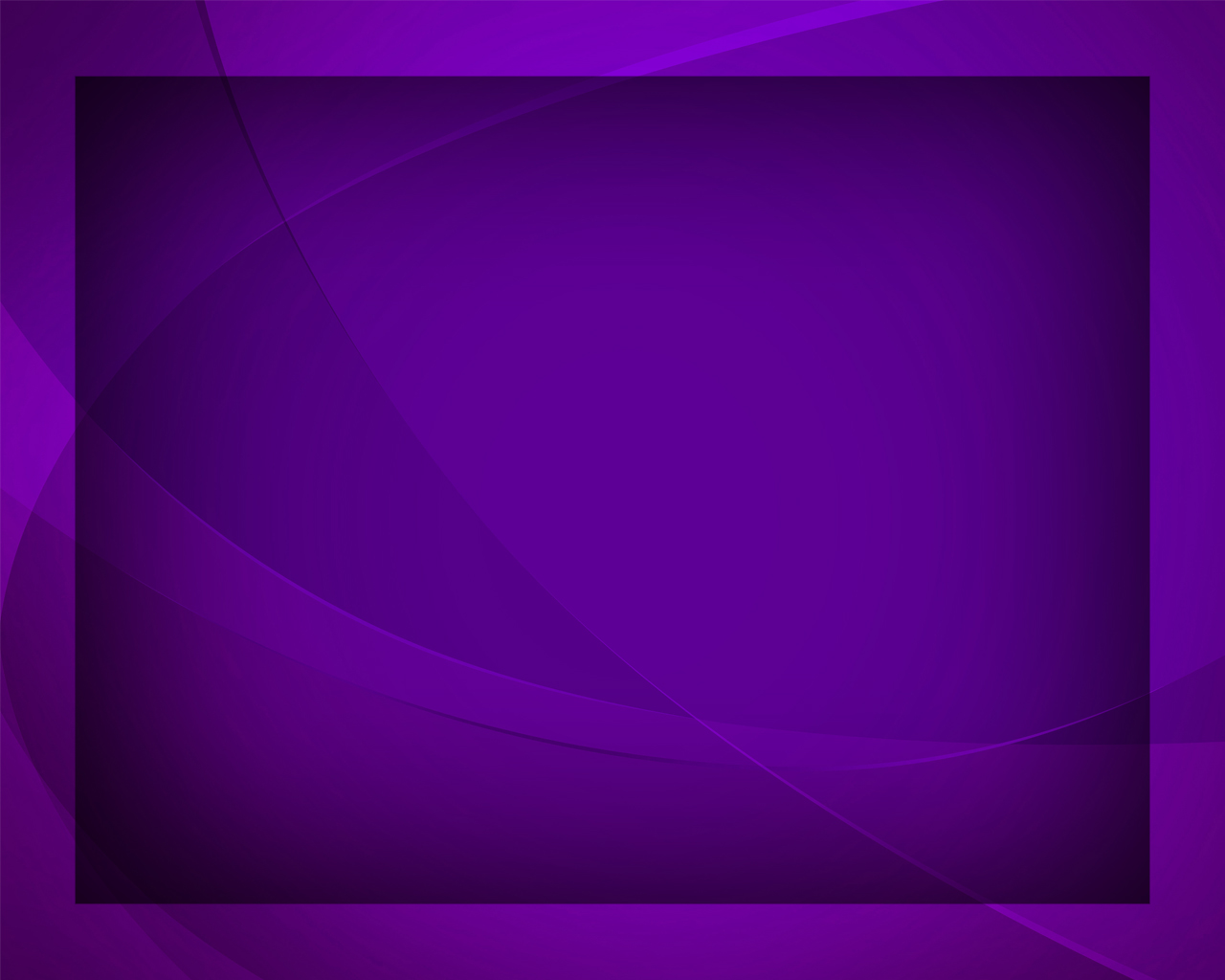 Где оба нераздельно уповают
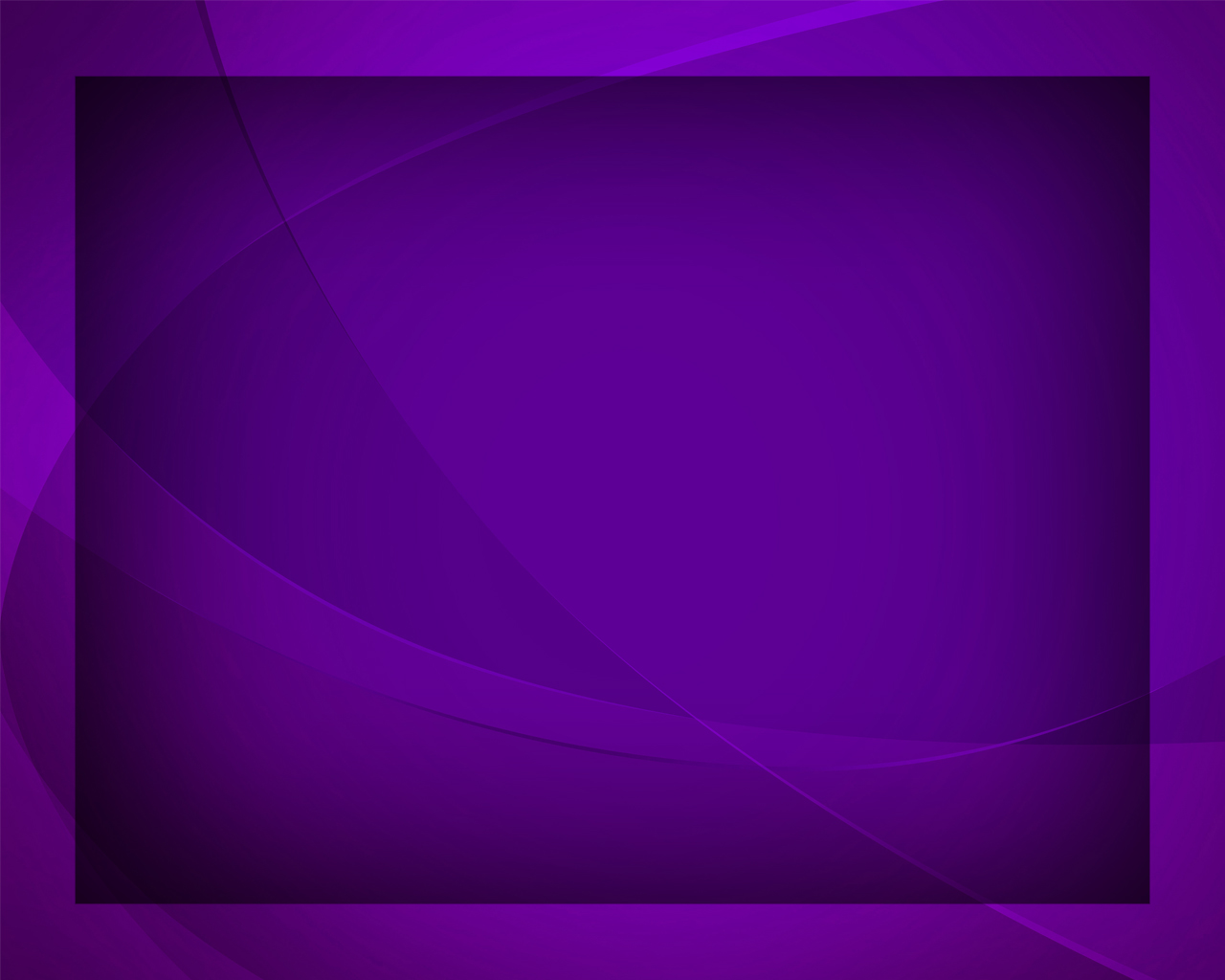 На помощь свыше в горе и нужде
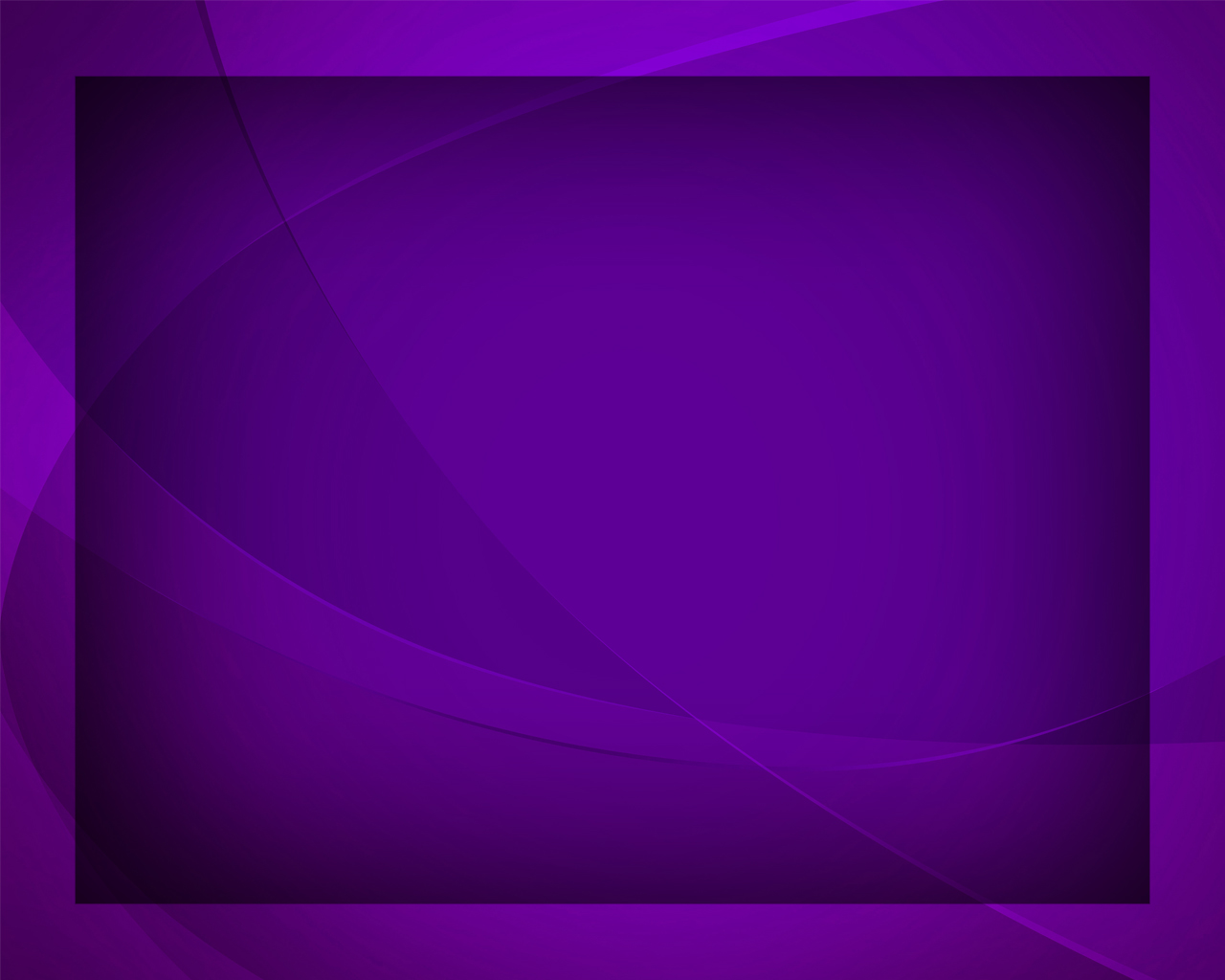 И в счастье 
и в несчастье прибегают
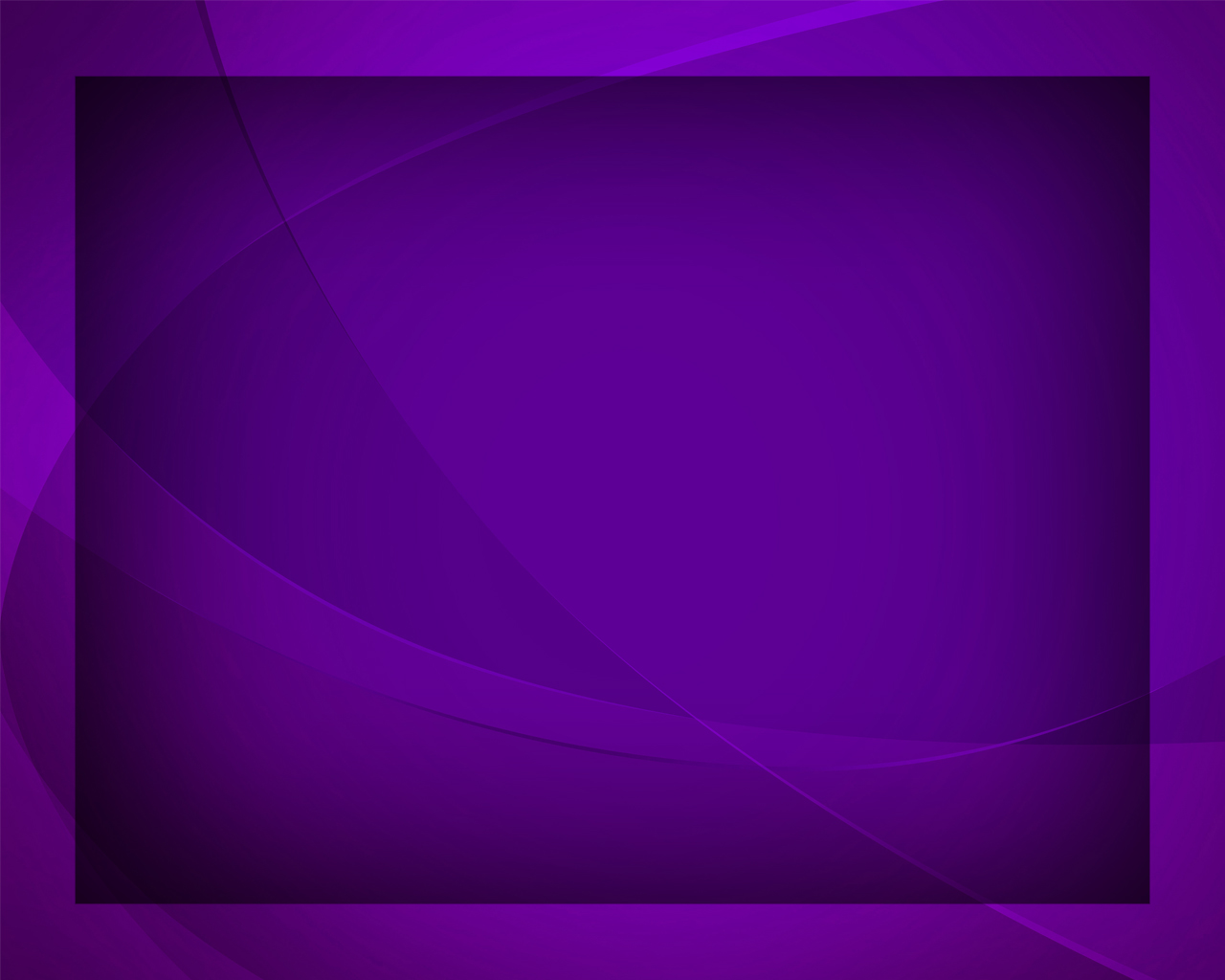 С живою твёрдой верою к Тебе.
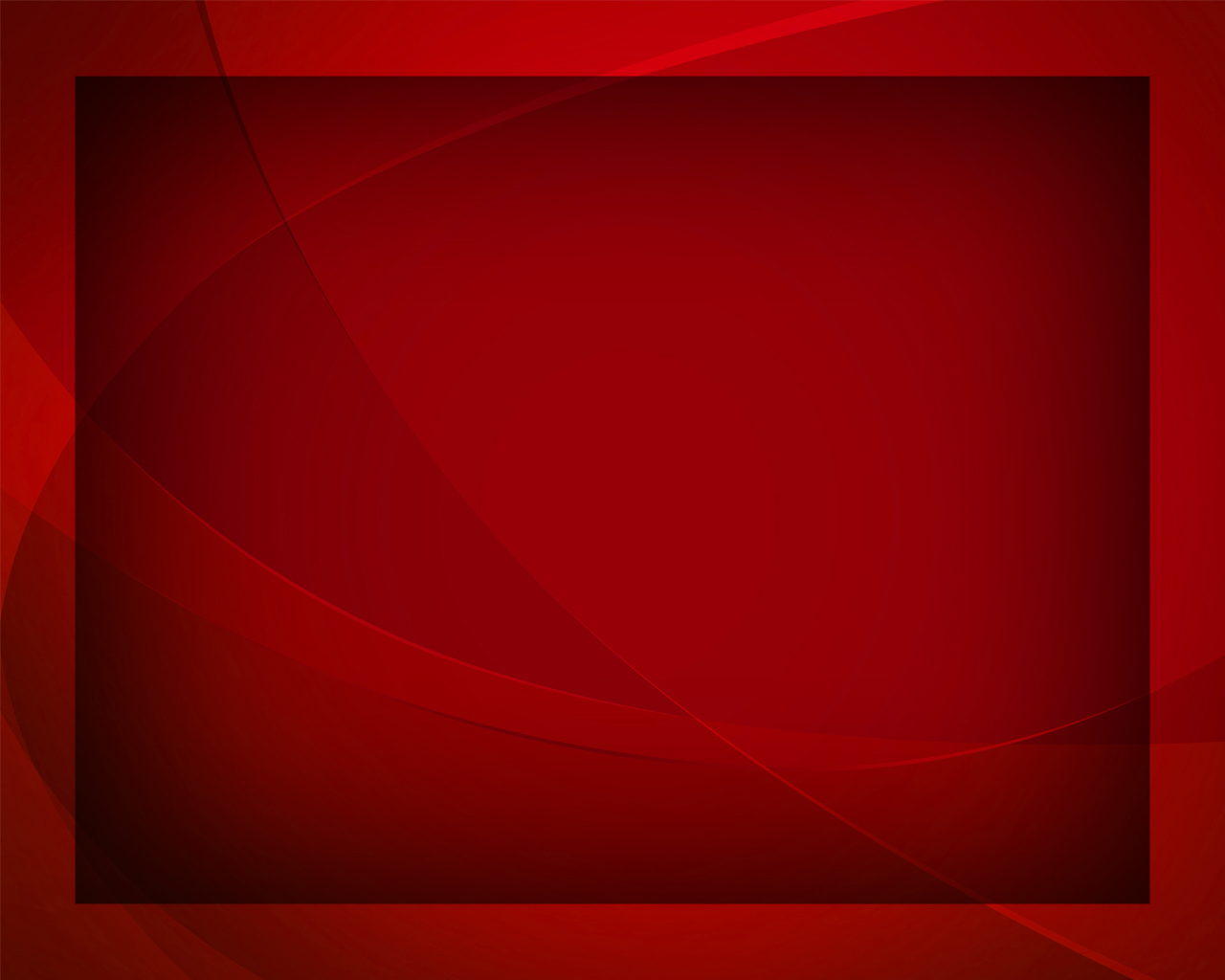 Блажен тот дом, где ко Христу приносят
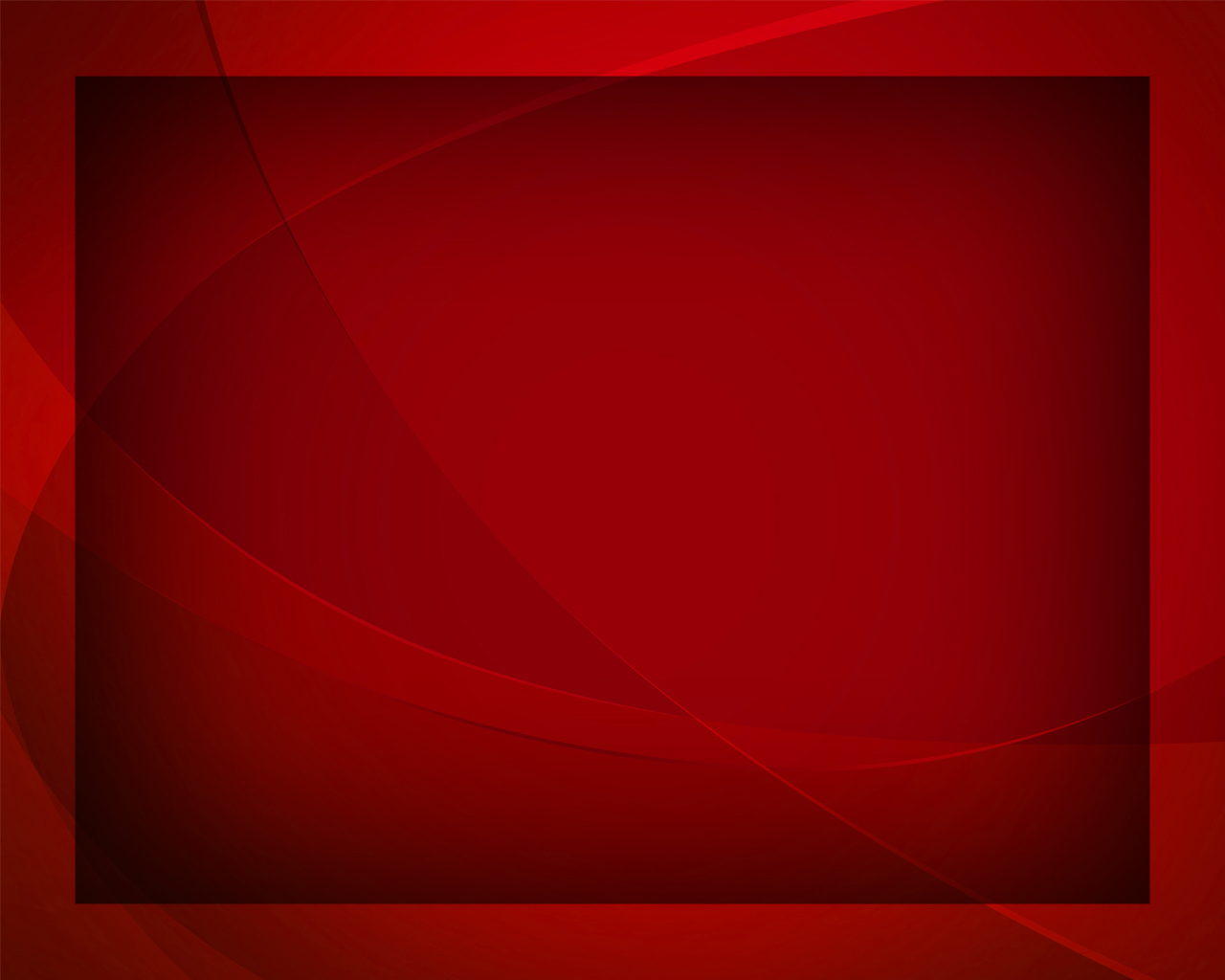 Уж с ранних лет родители детей
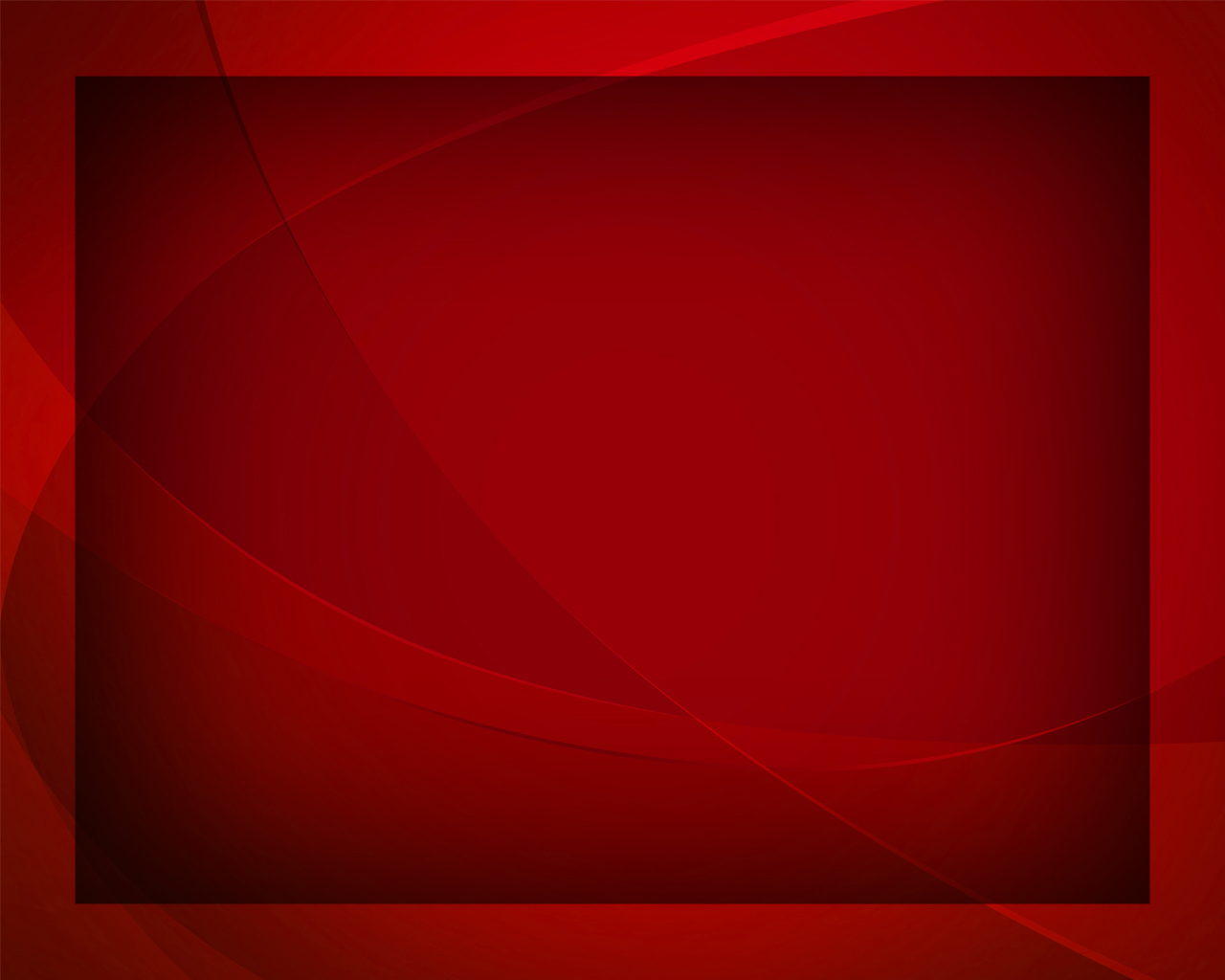 И где с молитвою сердечной просят,
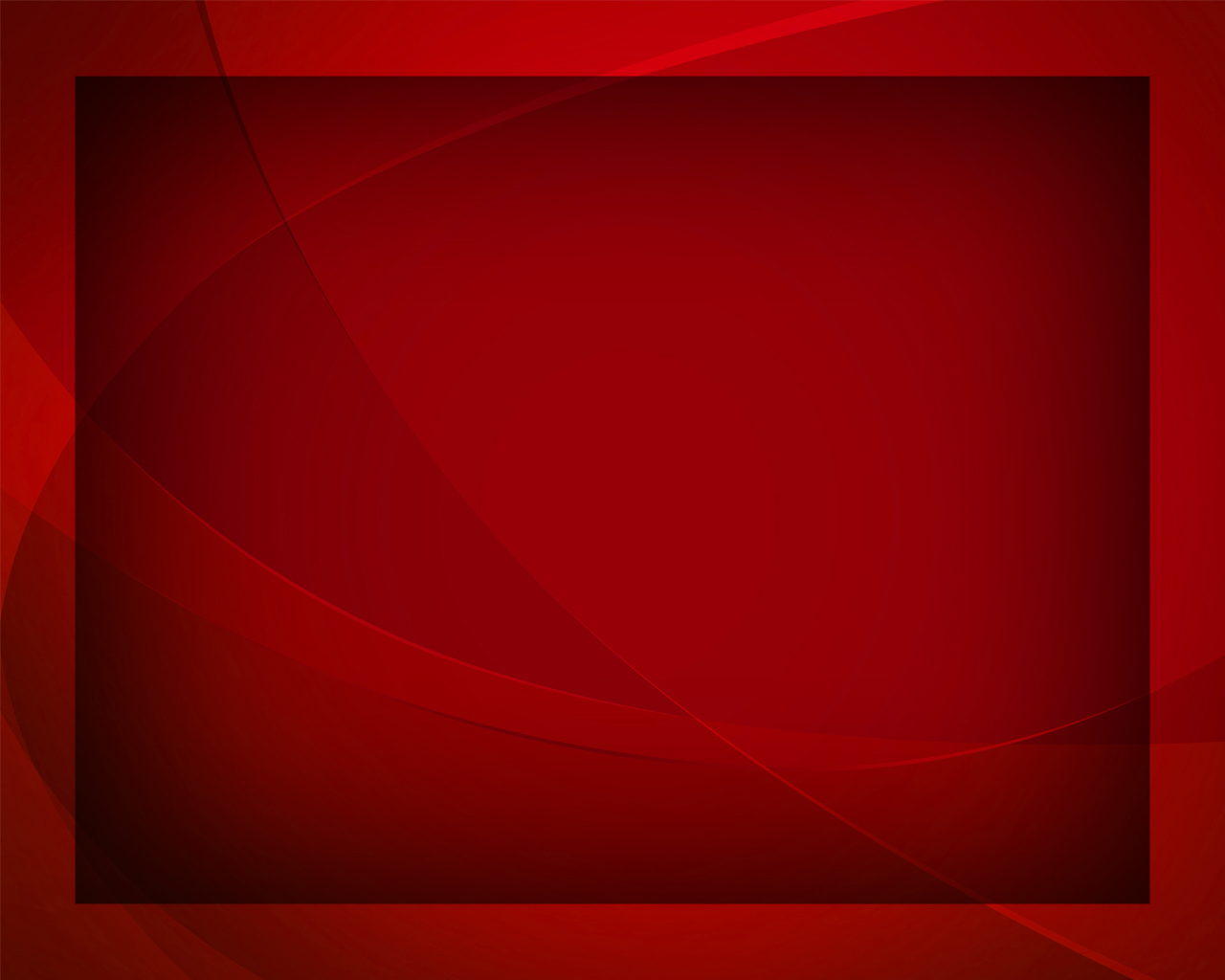 Чтоб принял 
их Господь 
в любви Своей,
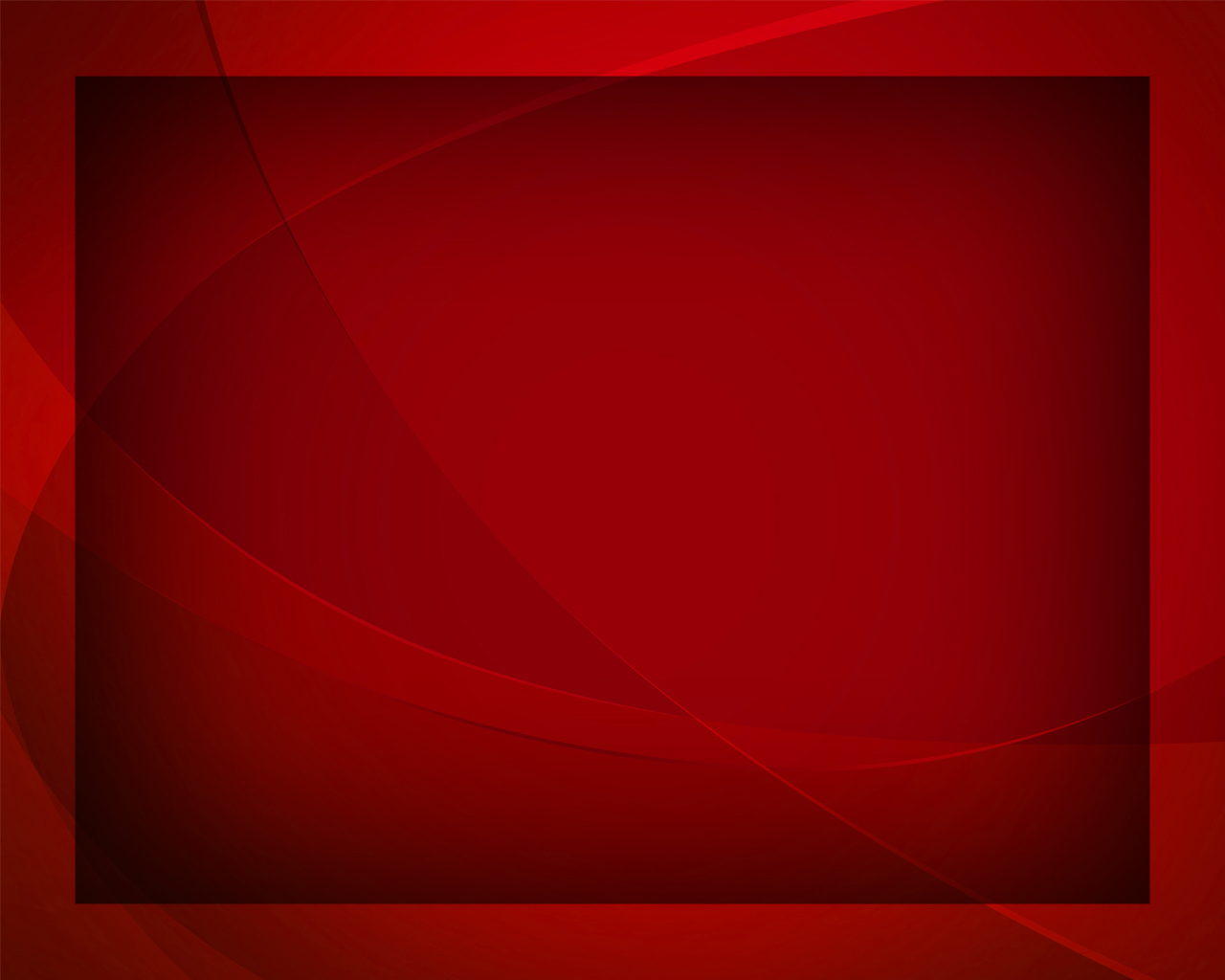 Где дети малые внимают Слову,
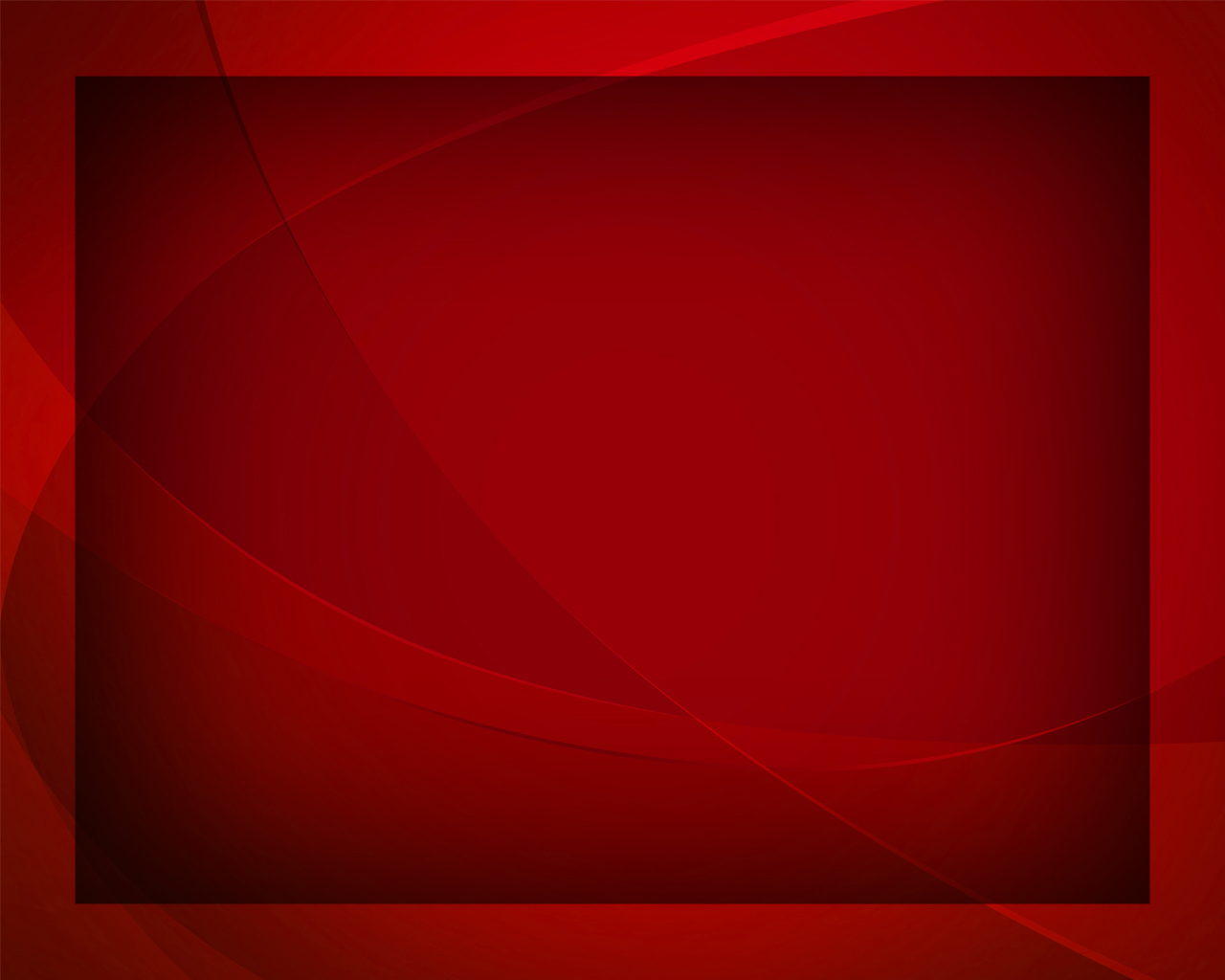 Собравшись вместе все 
у ног Христа,
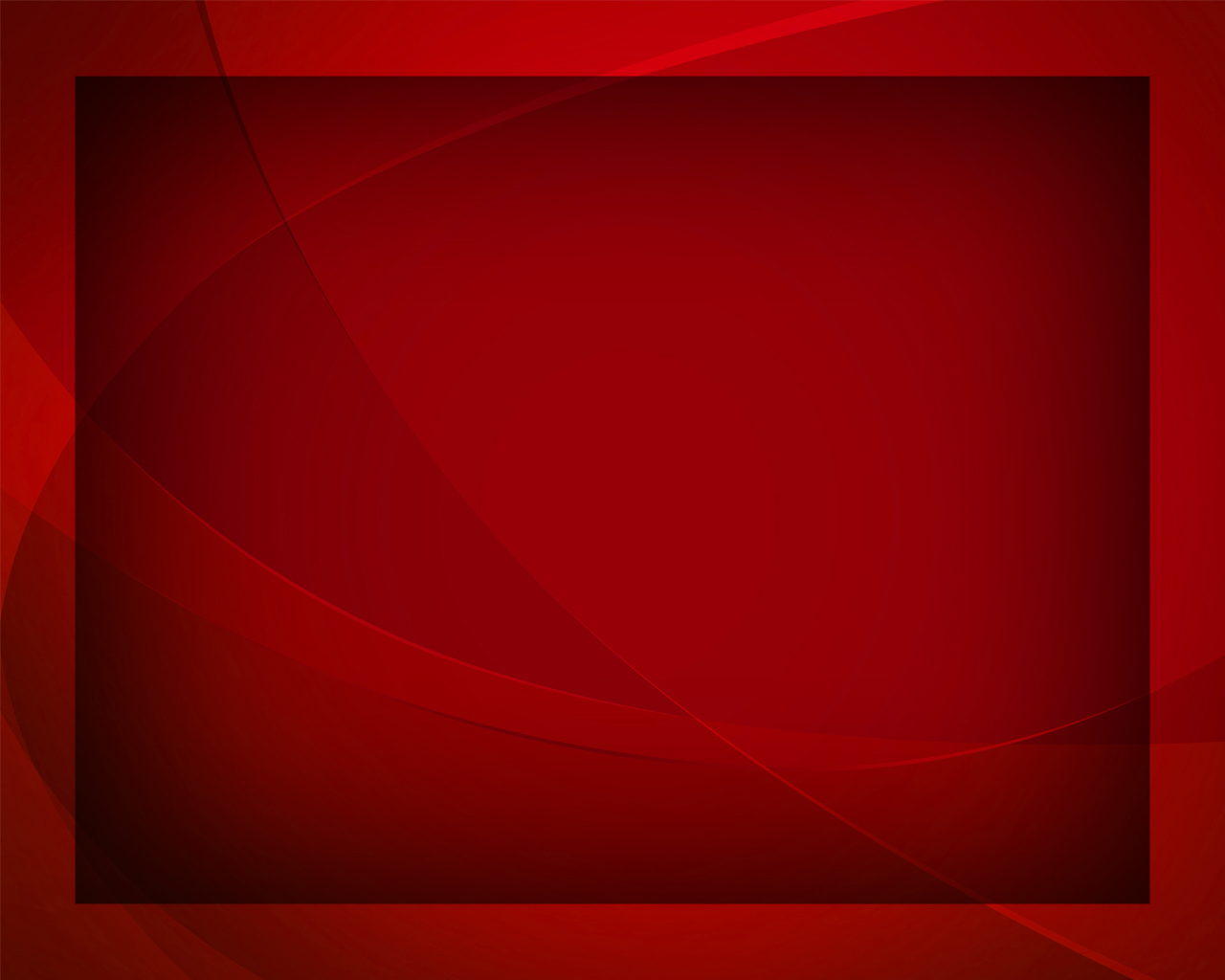 И волю Божью исполнять готовы,
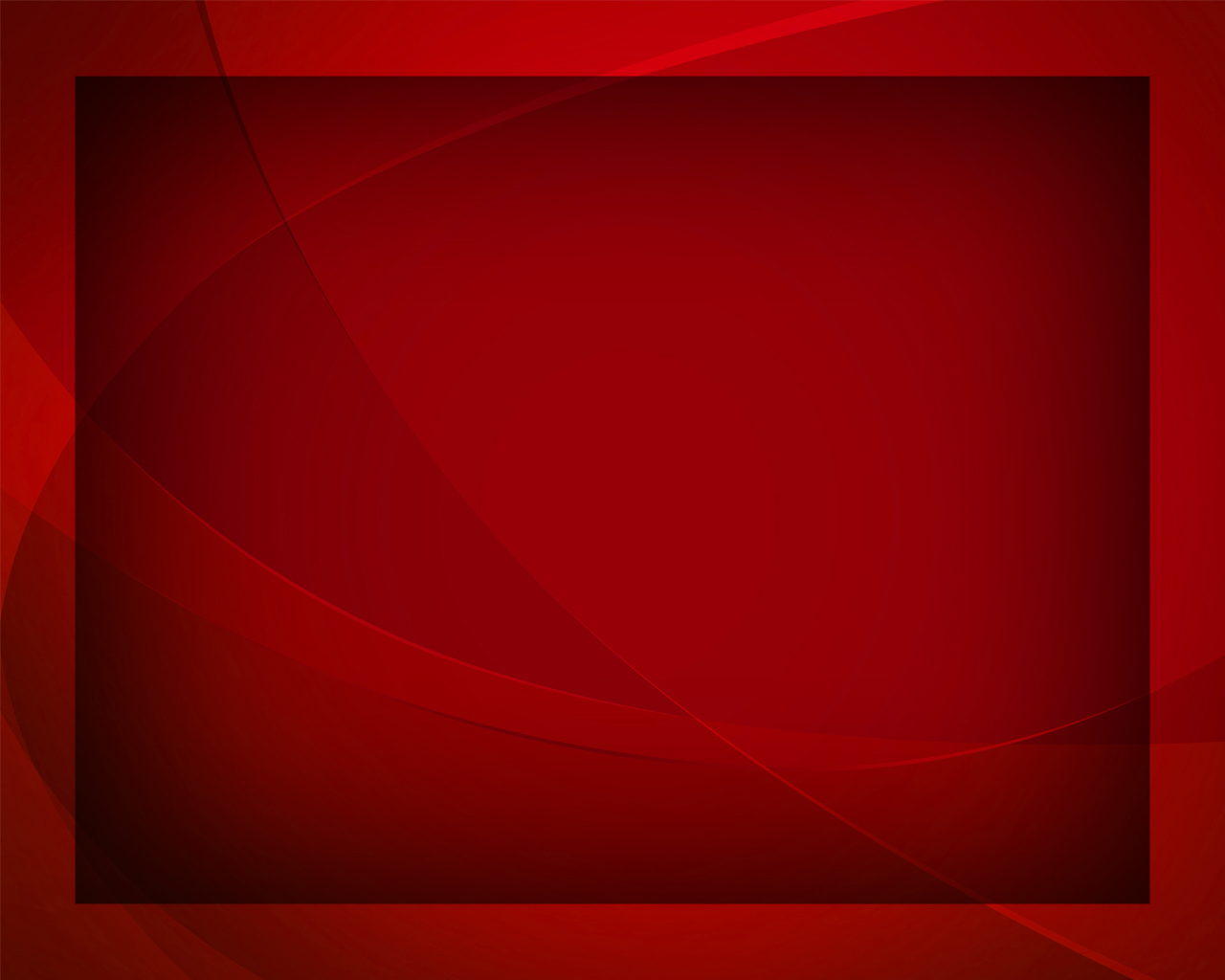 Где славят Бога детские уста.
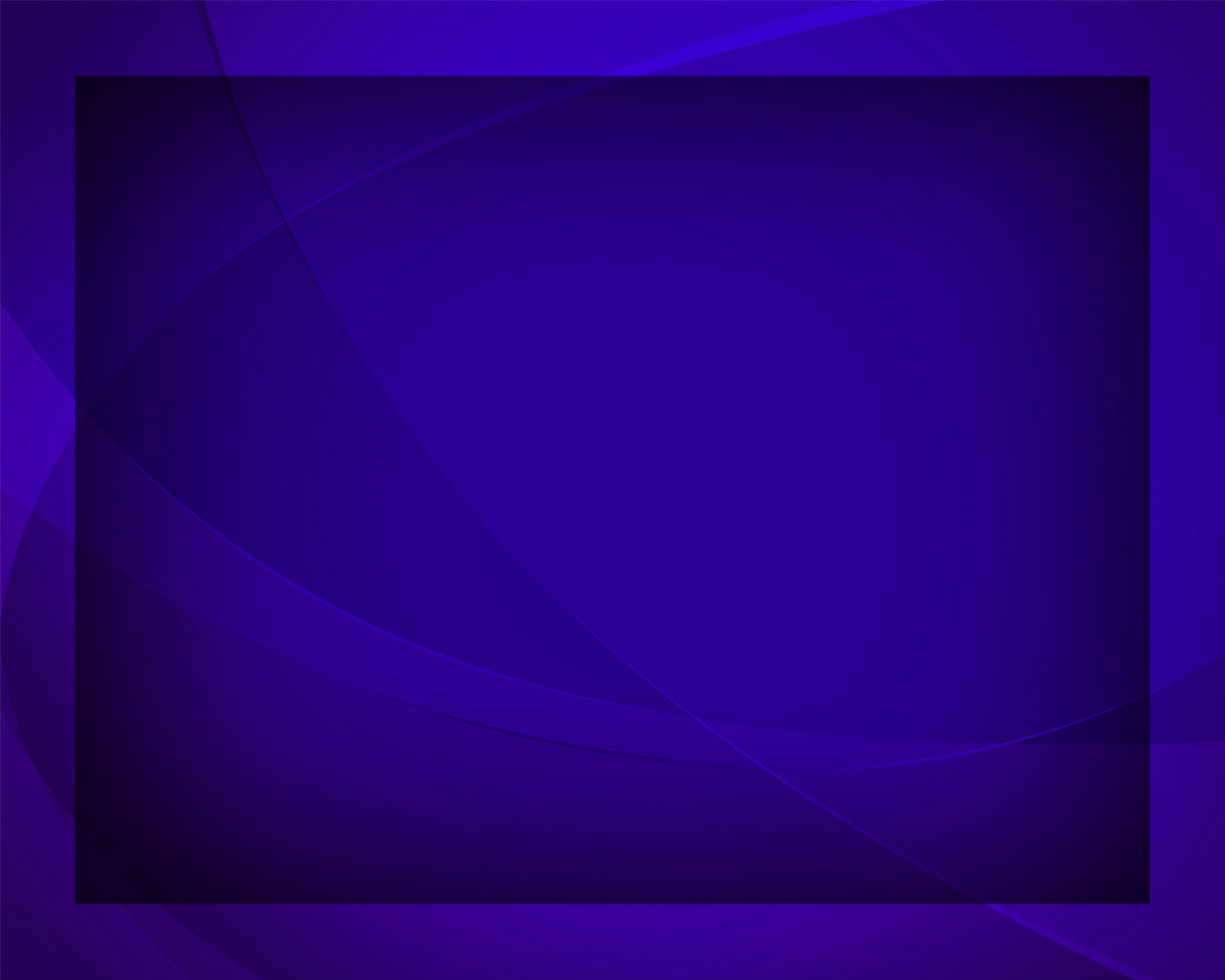 Блажен тот дом, 
в котором принимаешь
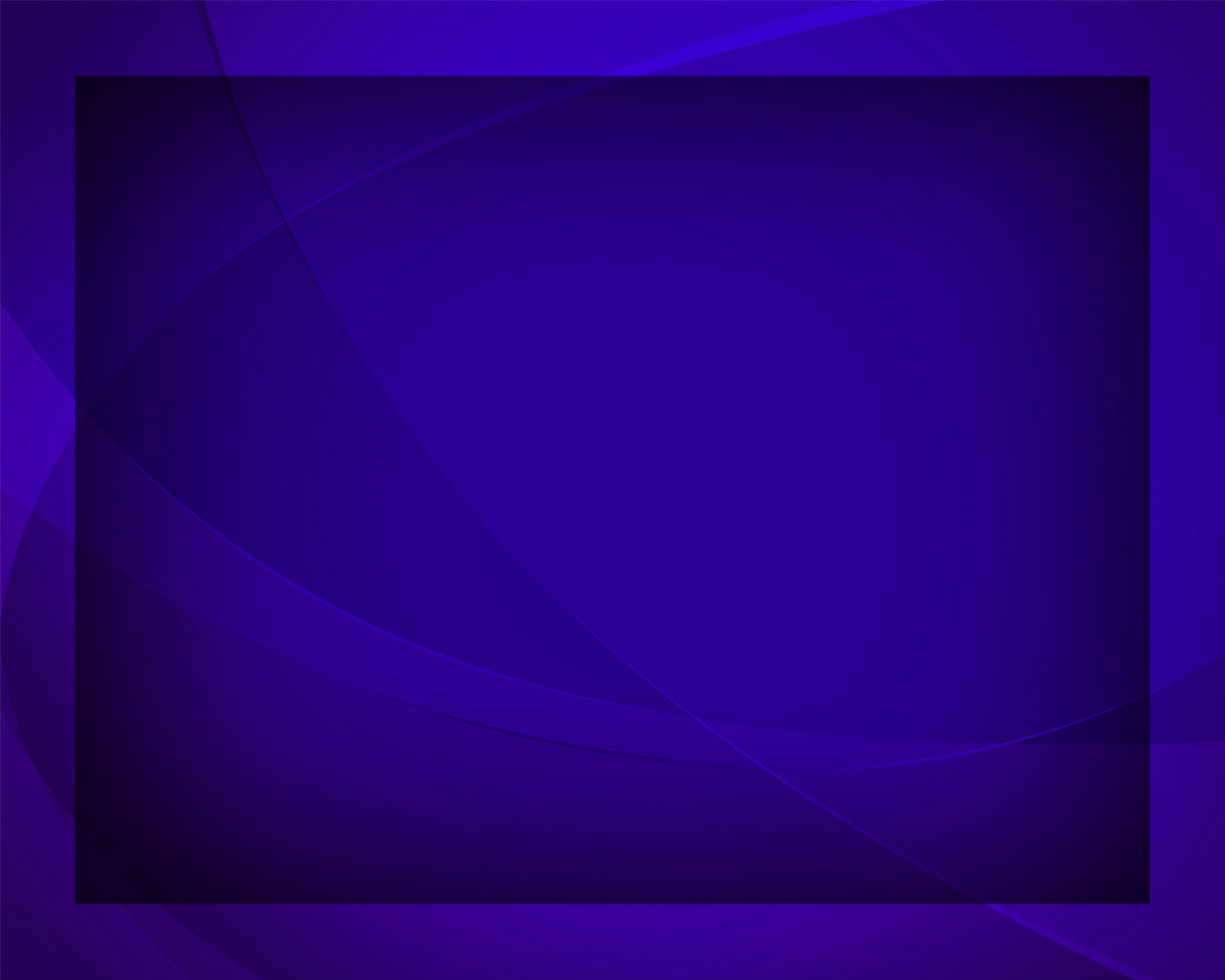 Ты Сам участье 
в радости земной,
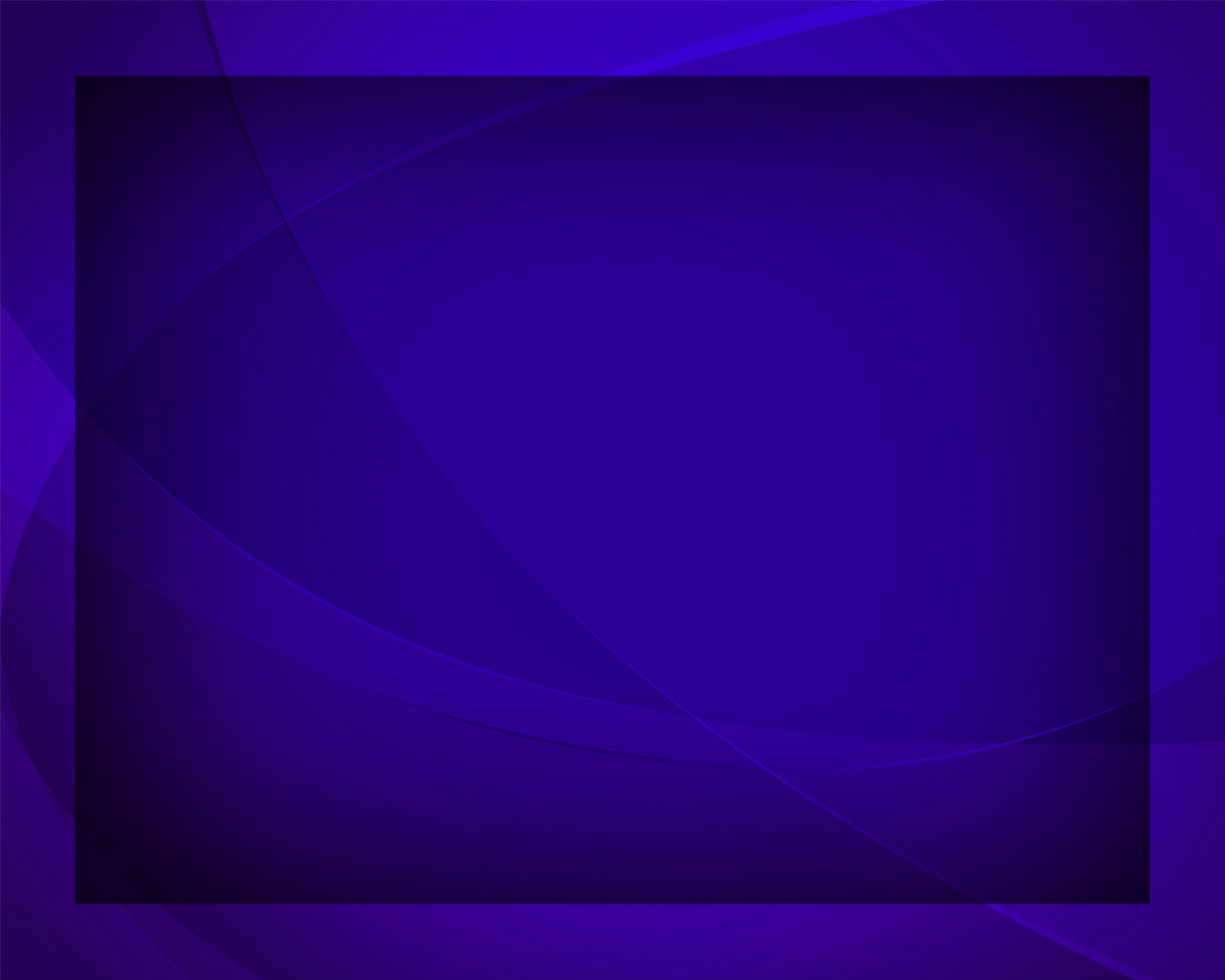 Блажен тот дом, где раны исцеляешь
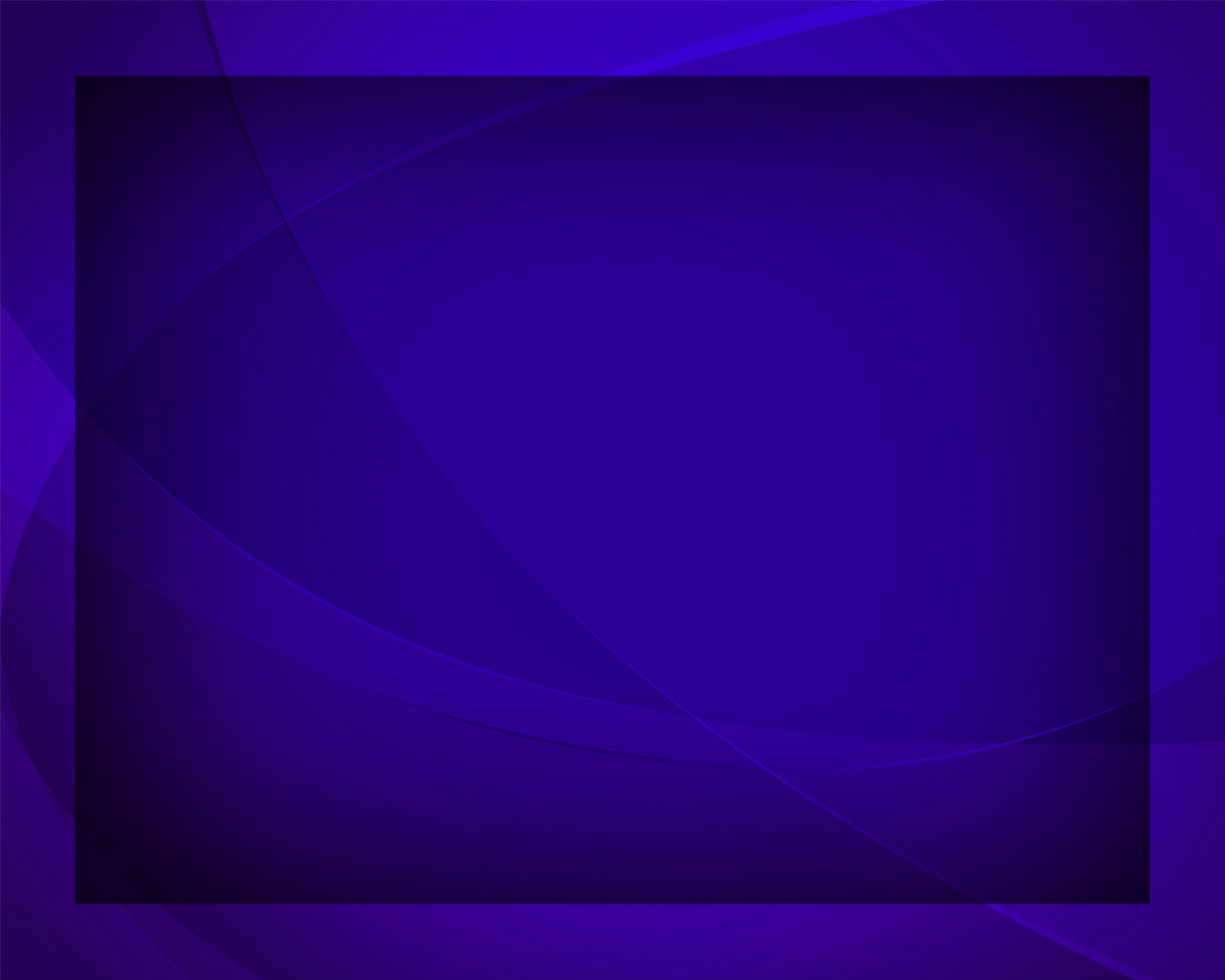 Ты Сам как Врач, Утешитель святой,
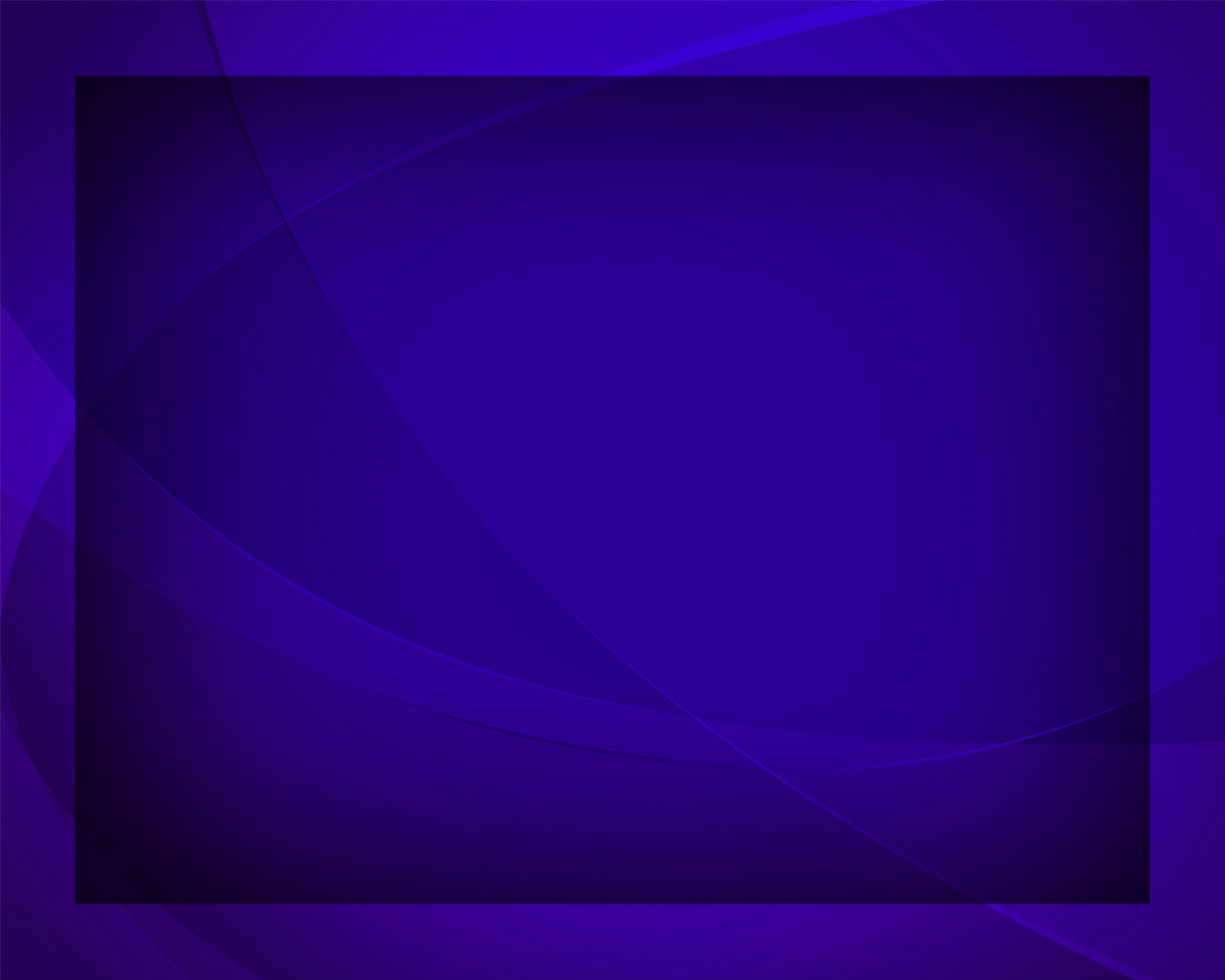 Доколе
 все достигнем
 вечной жизни
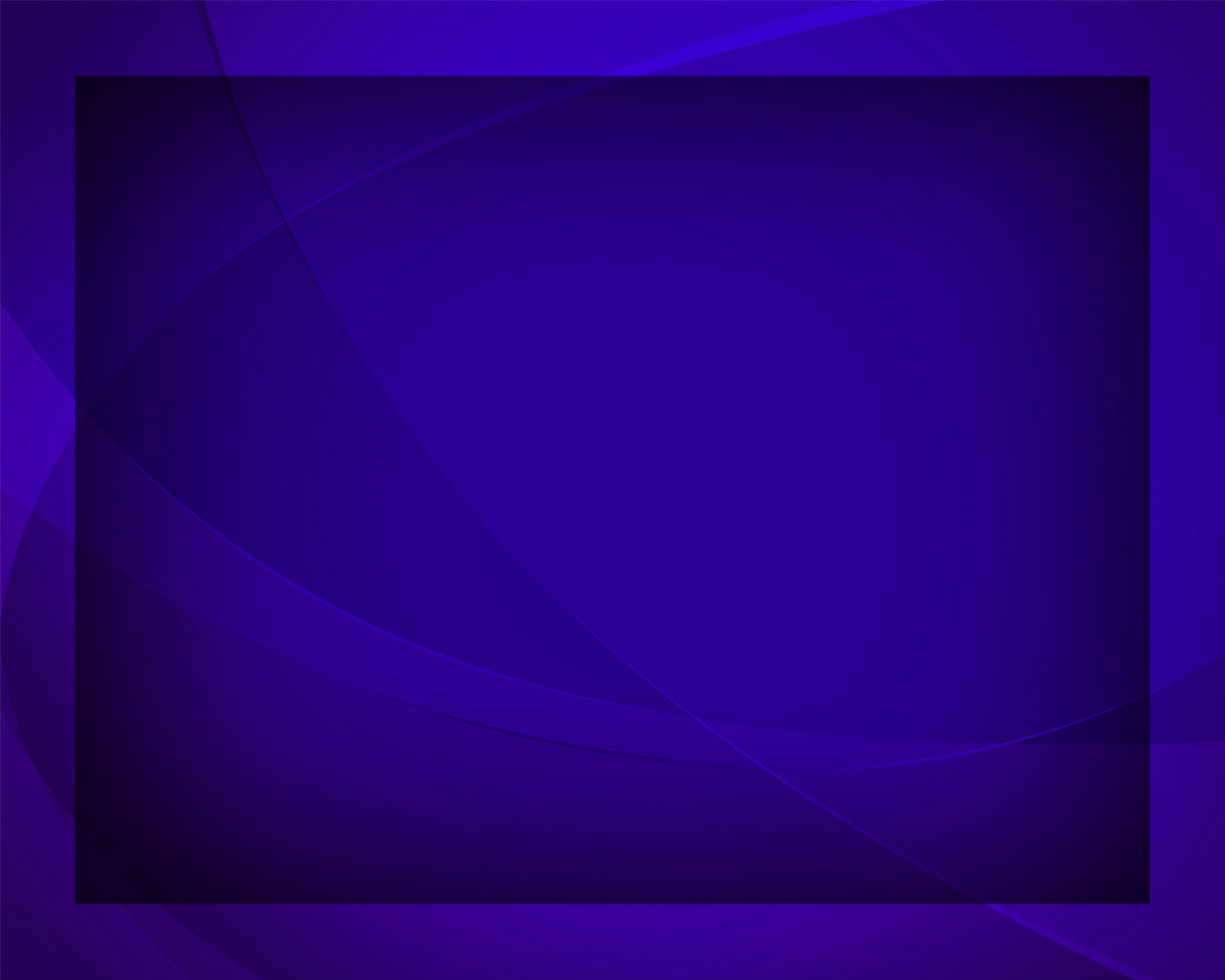 И путь земной пройдём 
мы до конца,
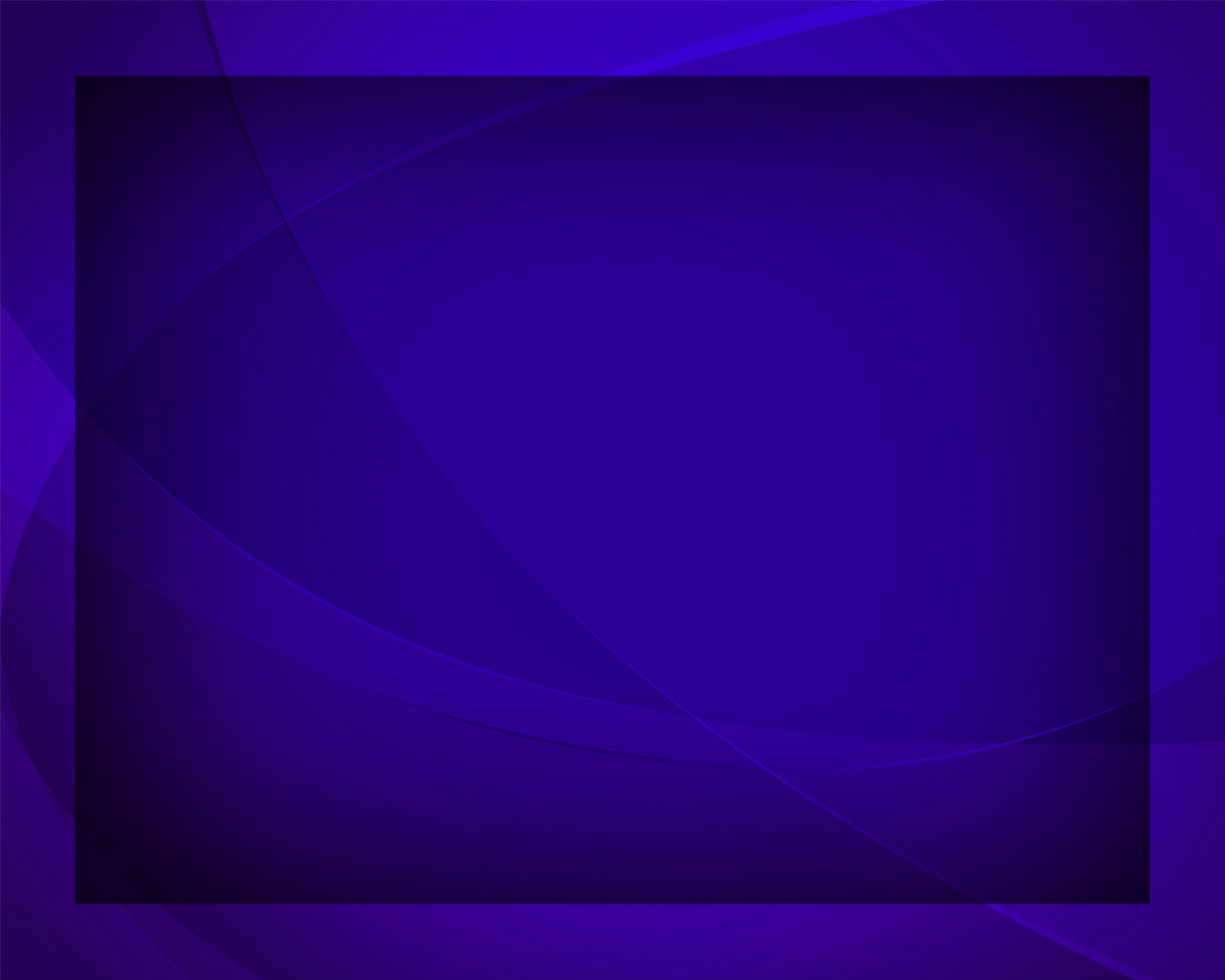 И все войдём 
в небесную отчизну,
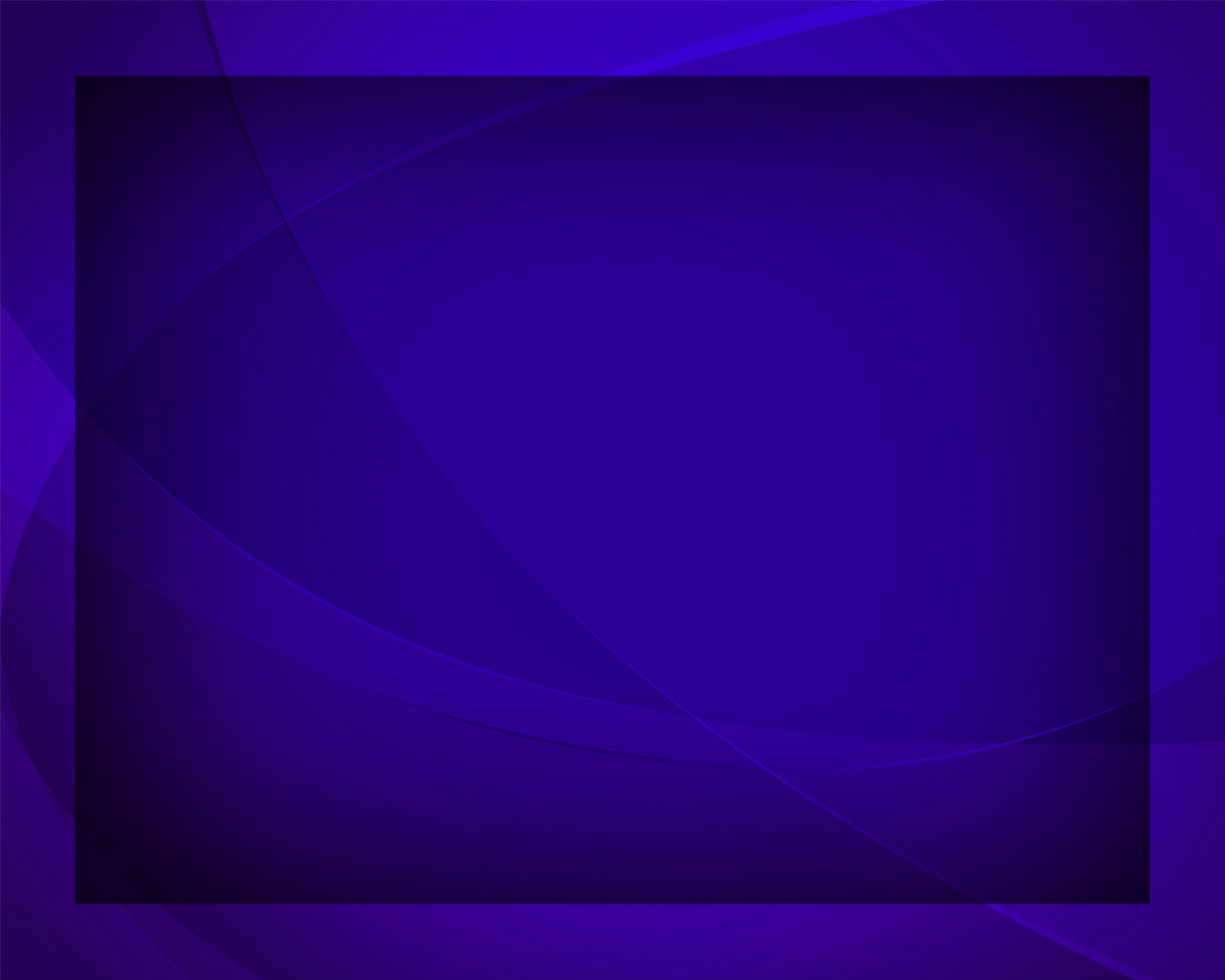 В наш край родной, 
в небесный 
дом Отца.
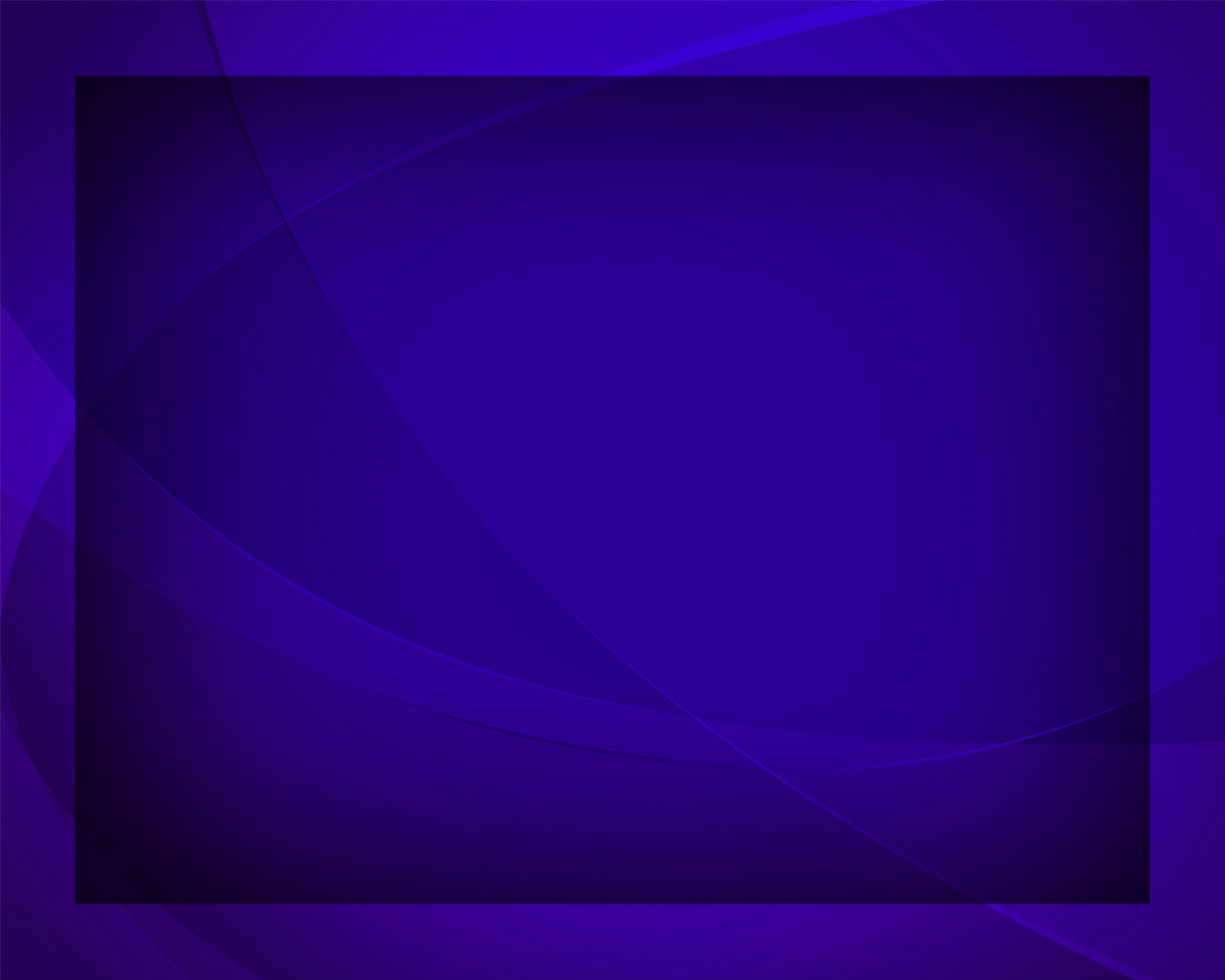